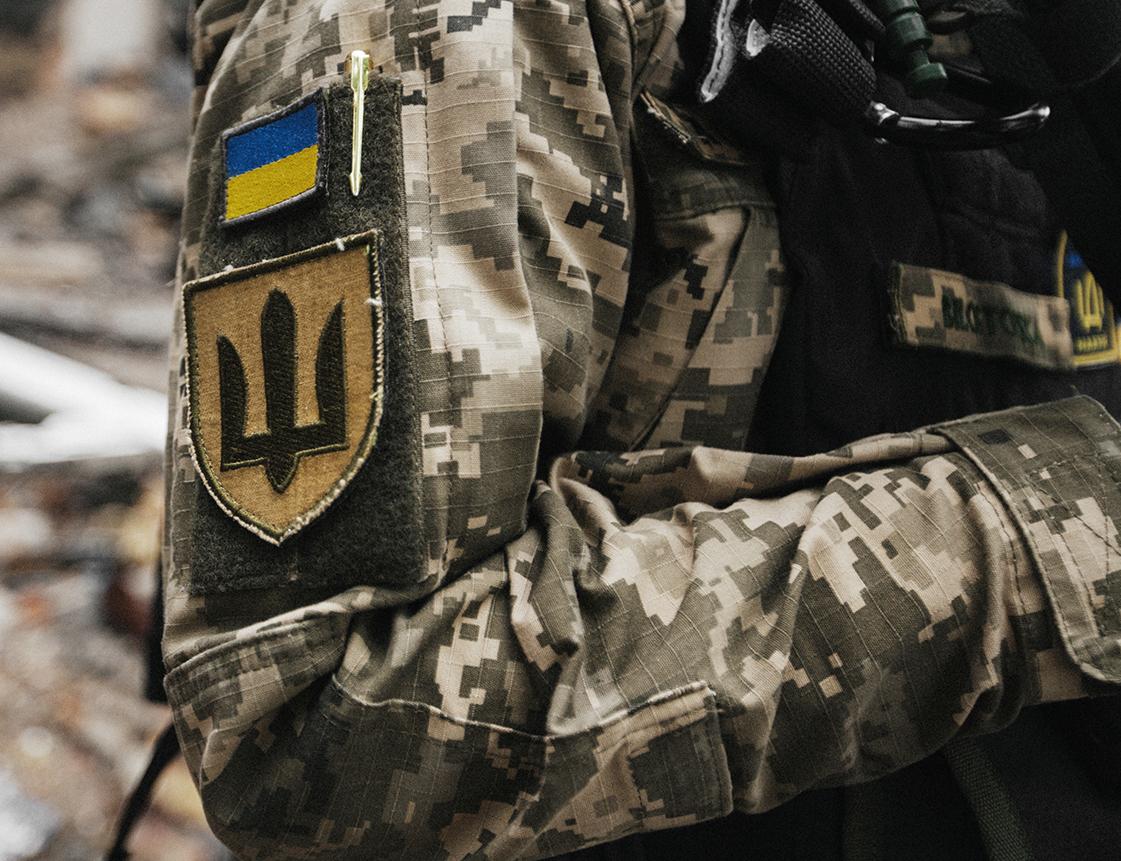 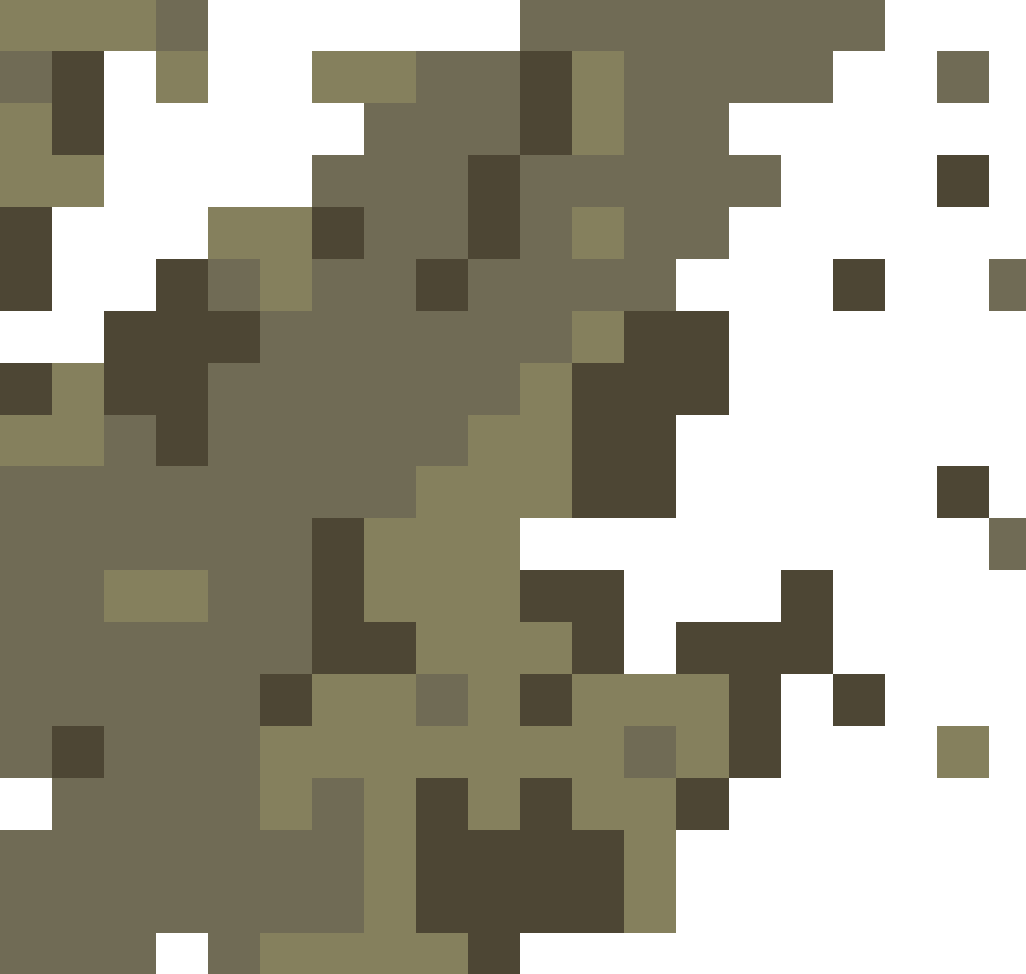 ГОЛОВНЕ УПРАВЛІННЯ ВІЙСЬКОВОЇ ЮСТИЦІЇ
Структурний підрозділ Міністерства оборони України
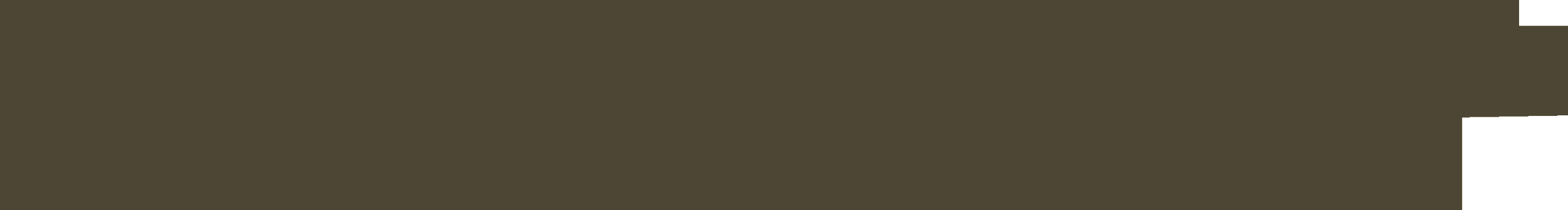 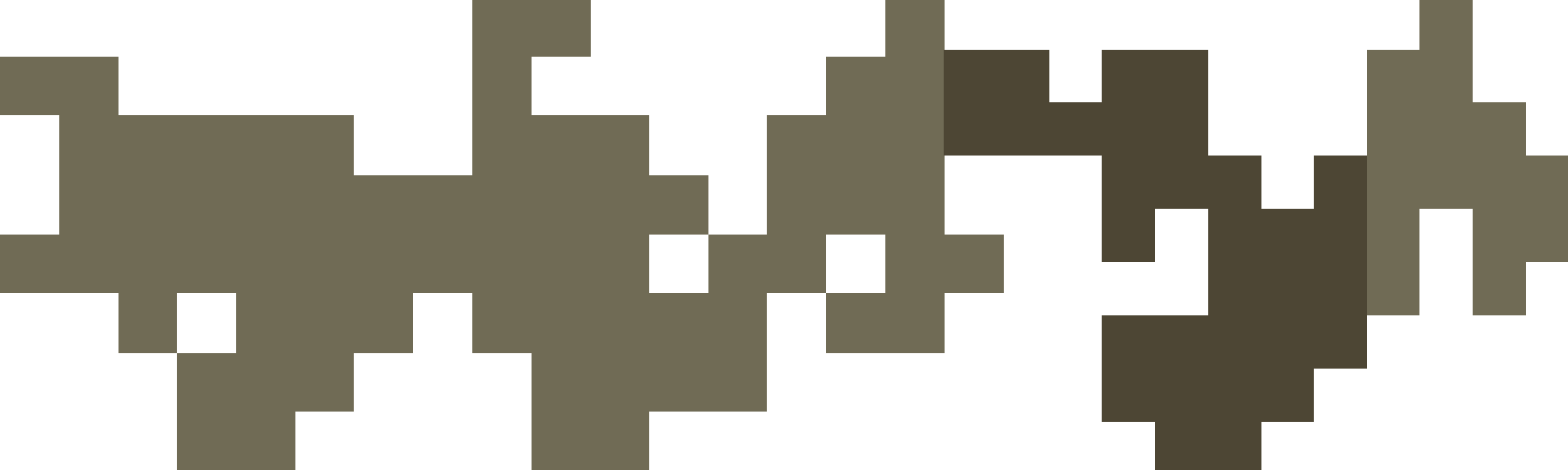 ГОЛОВНЕ УПРАВЛІННЯ ВІЙСЬКОВОЇ ЮСТИЦІЇ
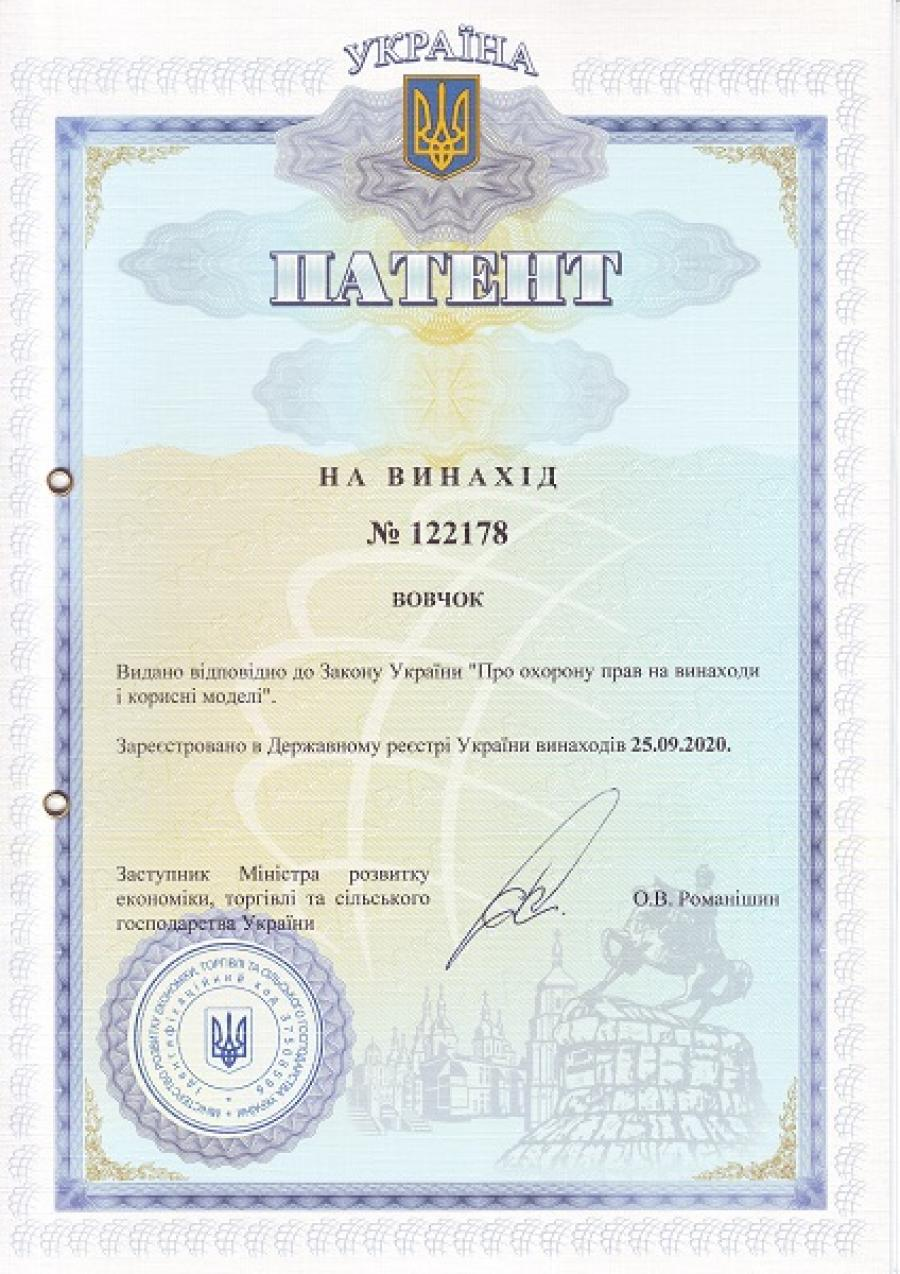 ЦІННІСТЬ  ПАТЕНТУВАННЯ
ОХОРОНА ІННОВАЦІЙ
1
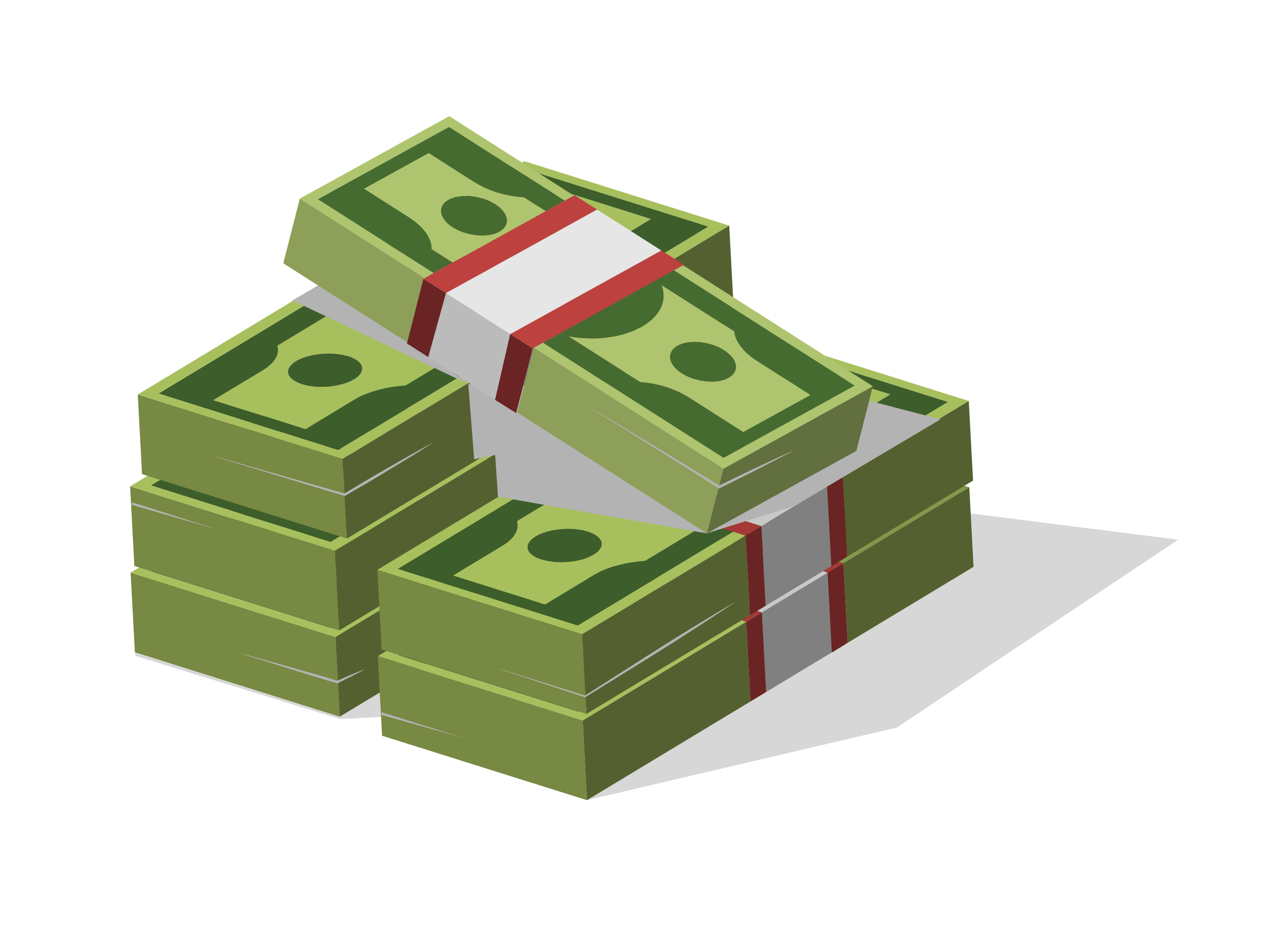 ПАТЕНТ
ДОХІД
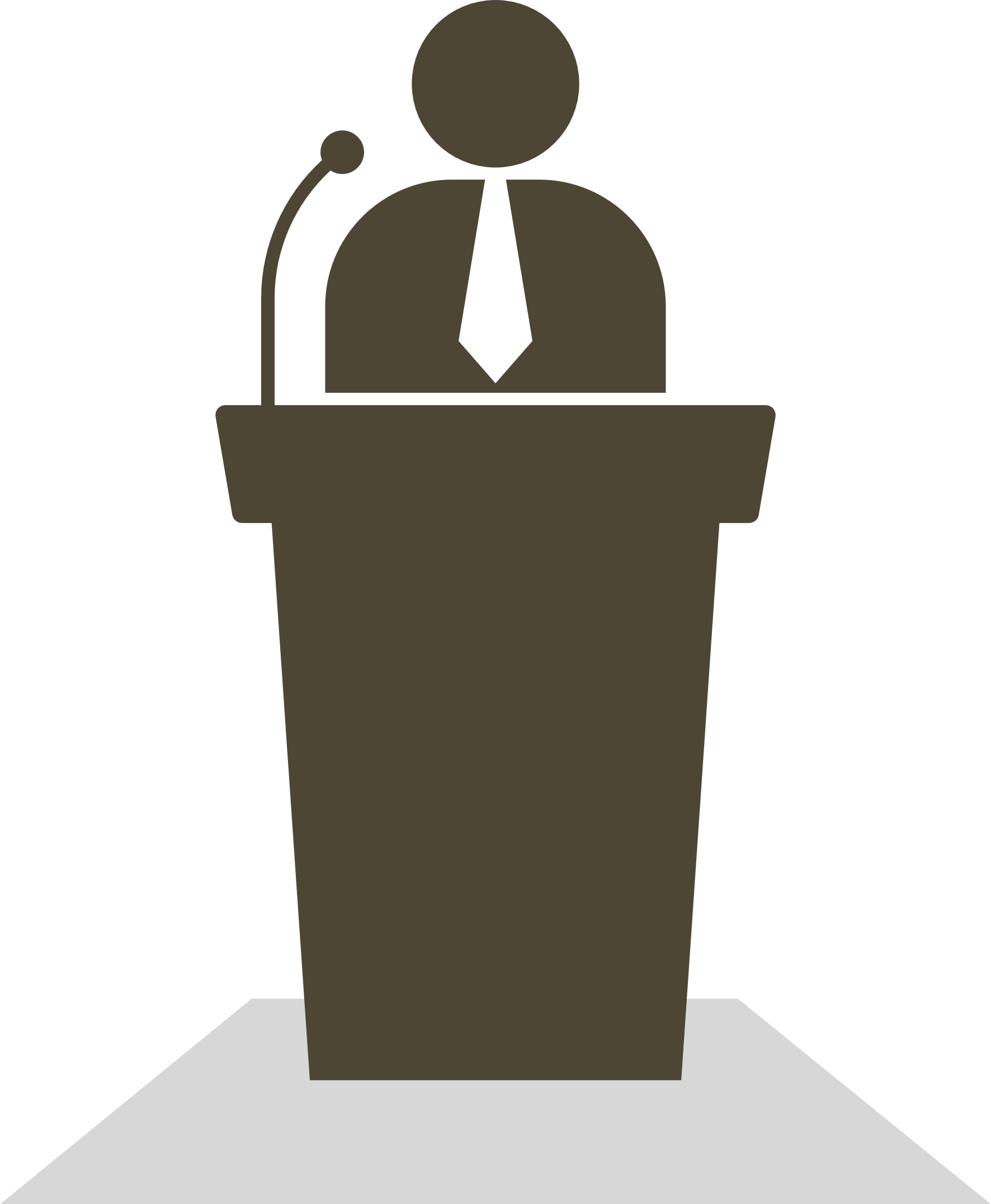 ВИЗНАННЯ
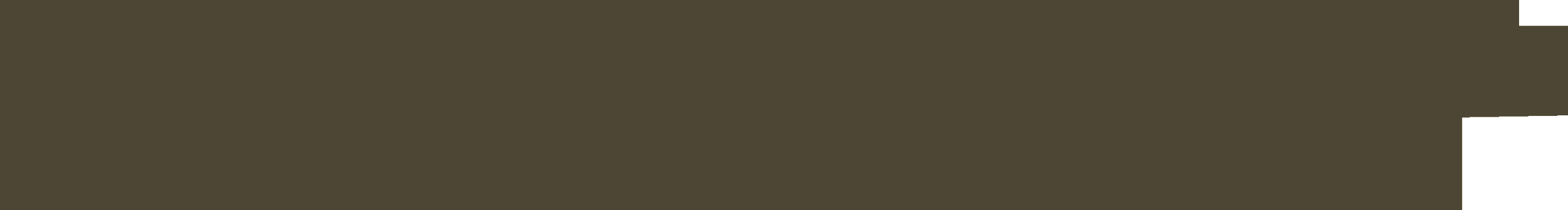 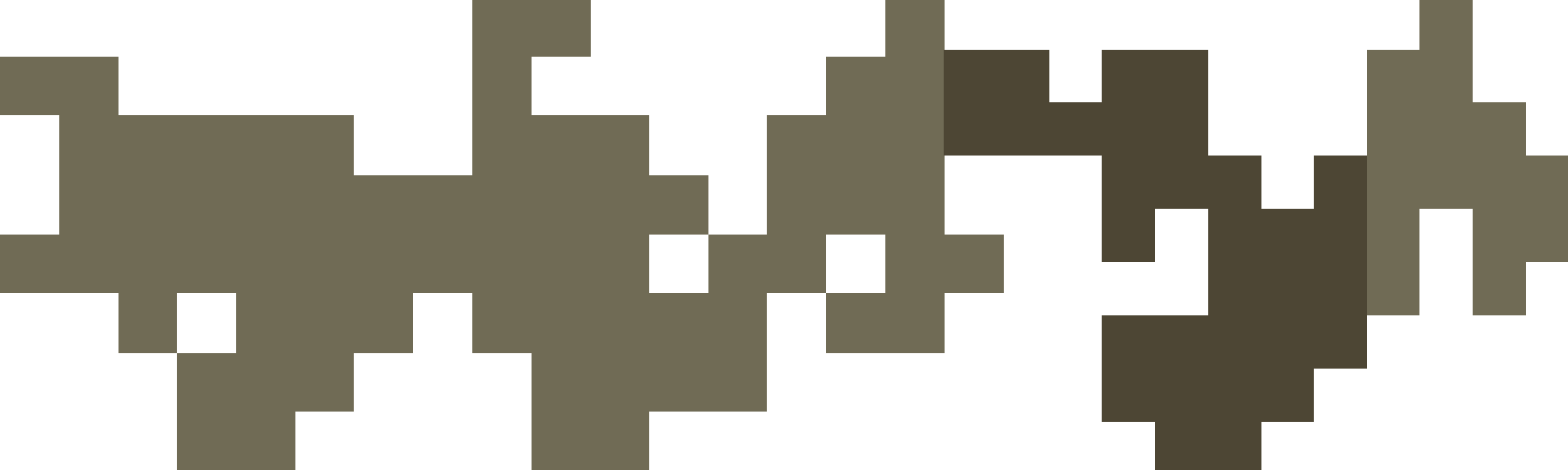 ГОЛОВНЕ УПРАВЛІННЯ ВІЙСЬКОВОЇ ЮСТИЦІЇ
СТАТИСТИКА ПАТЕНТУВАННЯ (жовтень 2013-2023)
2
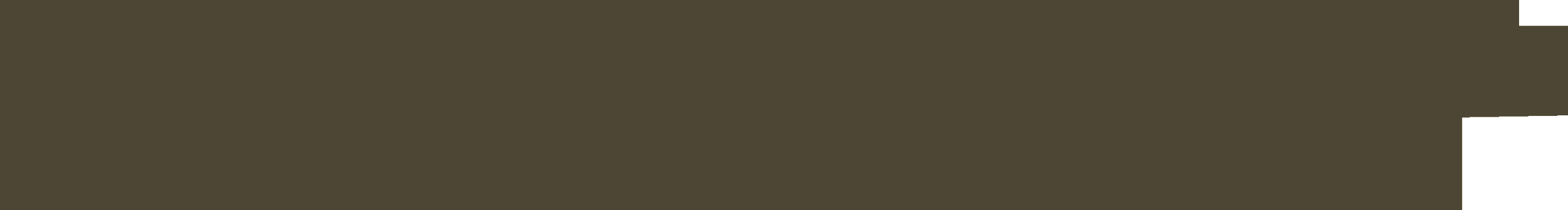 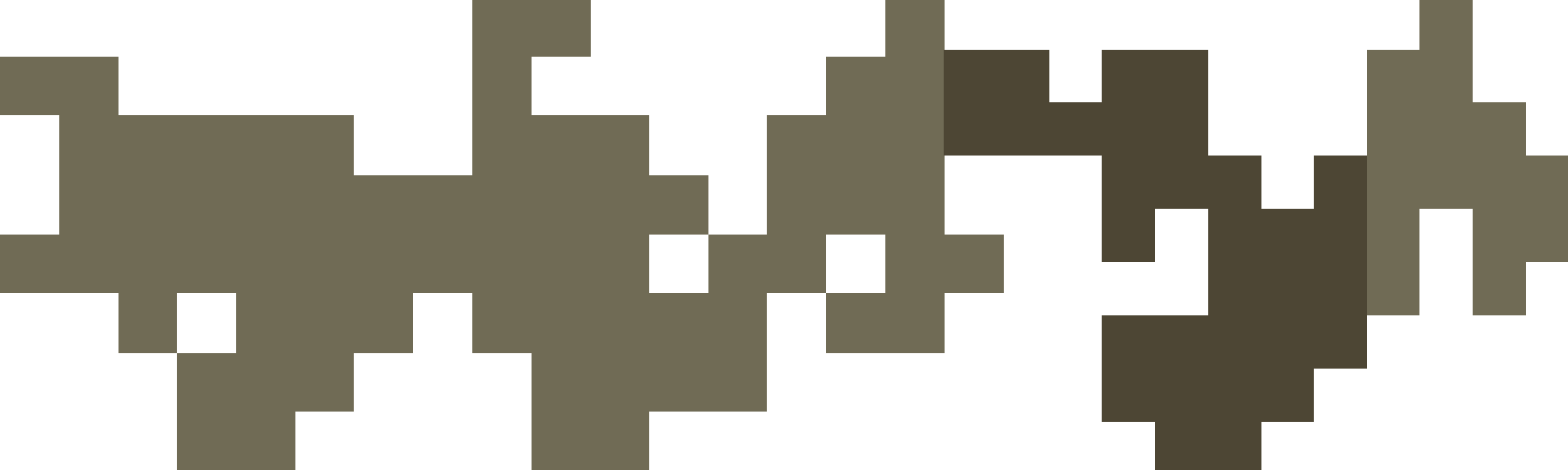 ГОЛОВНЕ УПРАВЛІННЯ ВІЙСЬКОВОЇ ЮСТИЦІЇ
СТРУКТУРА УПРАВЛІННЯ ІНТЕЛЕКТУАЛЬНОЮ ВЛАСНІСТЮ В МІНІСТЕРСТВІ
Заступник Міністра оборони України
3
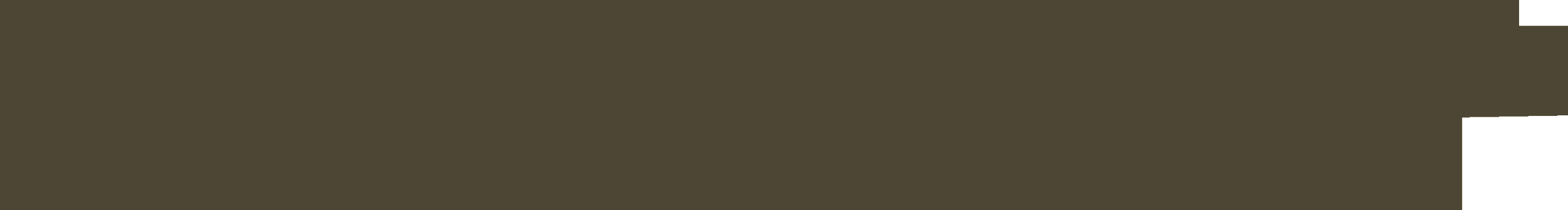 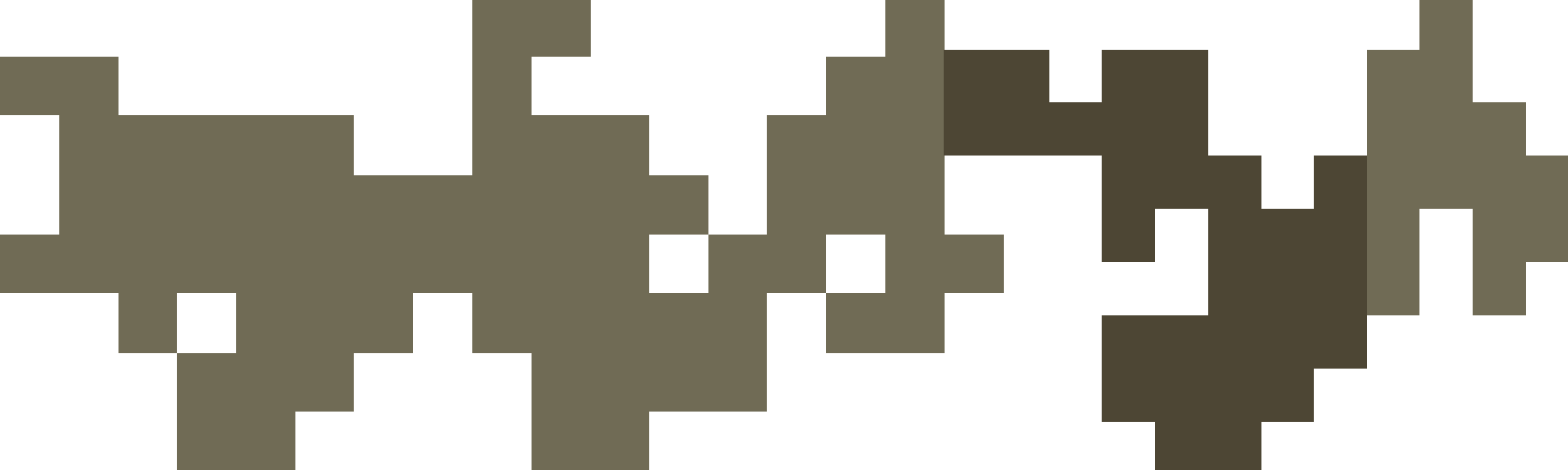 ГОЛОВНЕ УПРАВЛІННЯ ВІЙСЬКОВОЇ ЮСТИЦІЇ
ПАТЕНТИ ОТРИМАНІ СТРУКТУРАМИ МІНІСТЕРСТВА ОБОРОНИ УКРАЇНИ
                                                  (жовтень 2013-2023)
Бюджетні кошти, що витрачені даремно
Патенти нині дійсні лише завдяки впровадженню військового стану
4
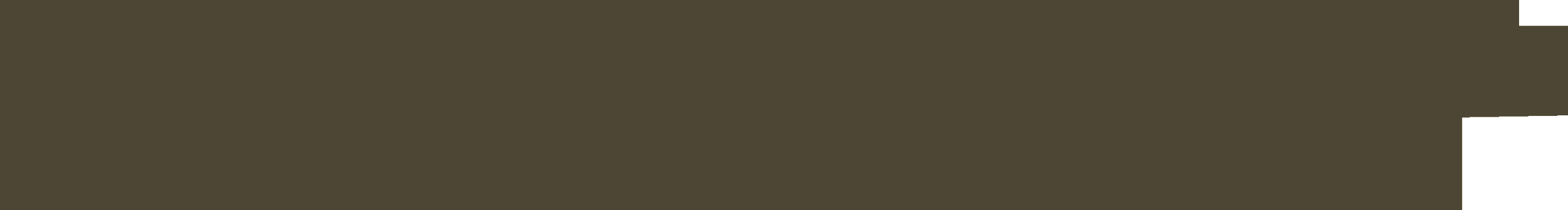 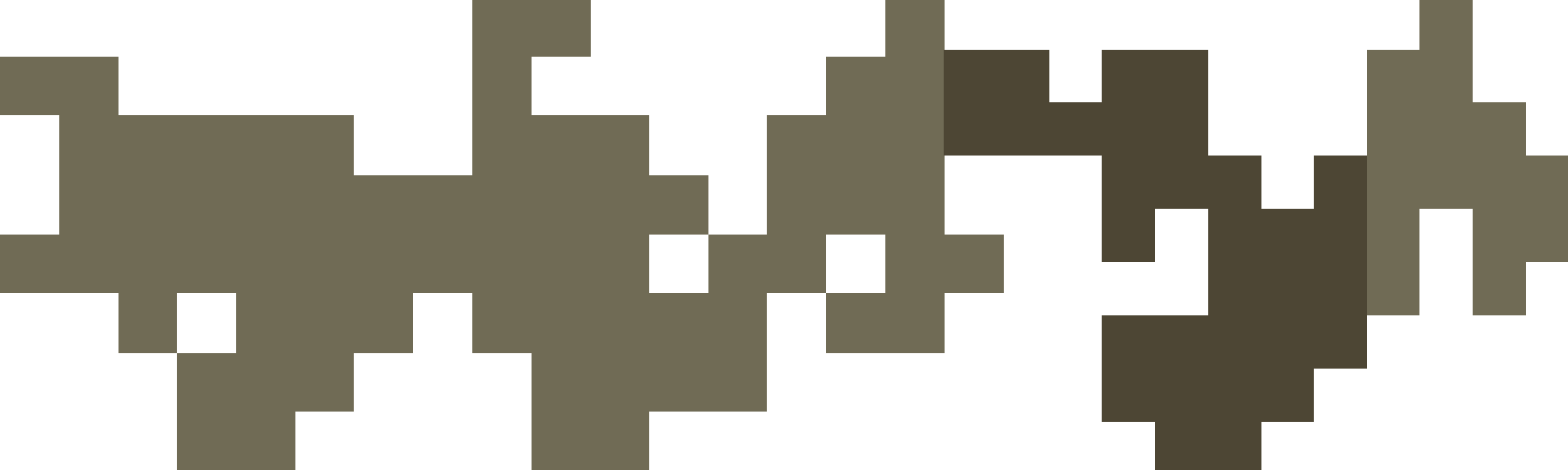 ГОЛОВНЕ УПРАВЛІННЯ ВІЙСЬКОВОЇ ЮСТИЦІЇ
ЦЕНТРАЛЬНИЙ НАУКОВО-ДОСЛІДНИЙ ІНСТИТУТ ОЗБРОЄННЯ ТА ВІЙСЬКОВОЇ ТЕХНІКИ ЗСУ VS ПОСАДОВІ ОСОБИ
5
НАВІЩО ПОСАДОВИМ ОСОБАМ ВЛАСНІСТЬ НА ПАТЕНТИ ОЗБРОЄННЯ?!
?
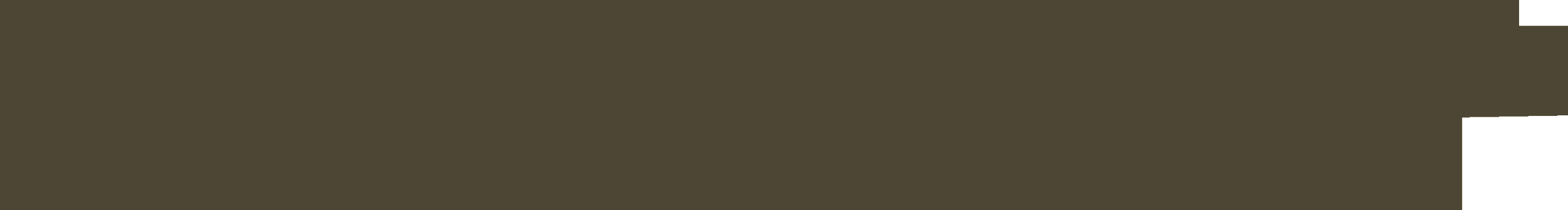 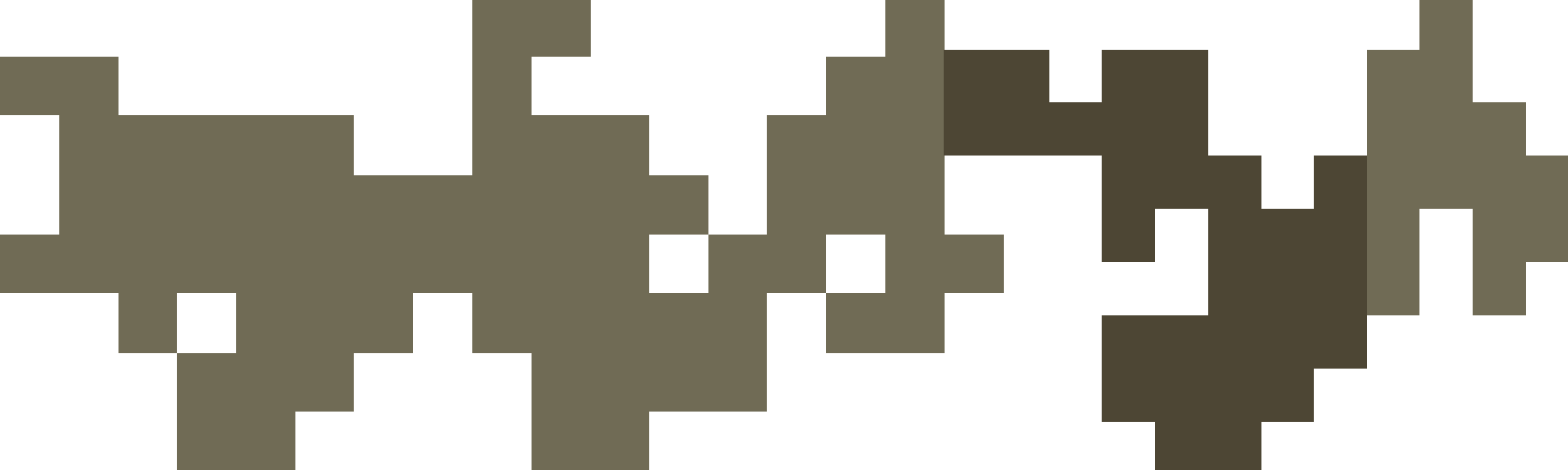 ГОЛОВНЕ УПРАВЛІННЯ ВІЙСЬКОВОЇ ЮСТИЦІЇ
ЗЛОВЖИВАННЯ ПРАВАМИ ІНТЕЛЕКТУАЛЬНОЇ ВЛАСНОСТІ ПОСАДОВИМИ ОСОБАМИ
6
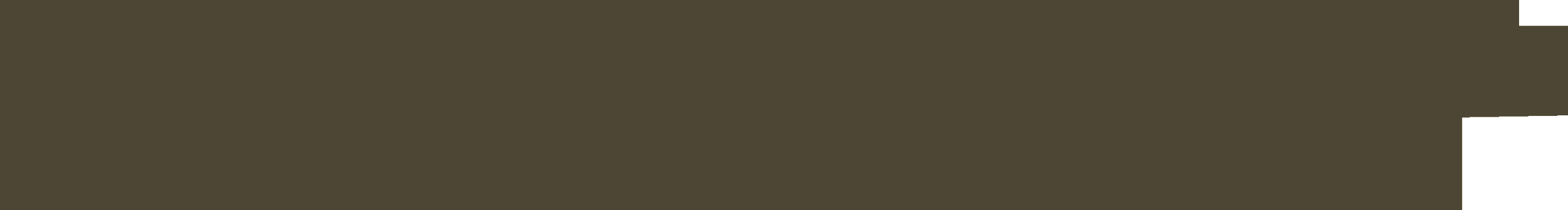 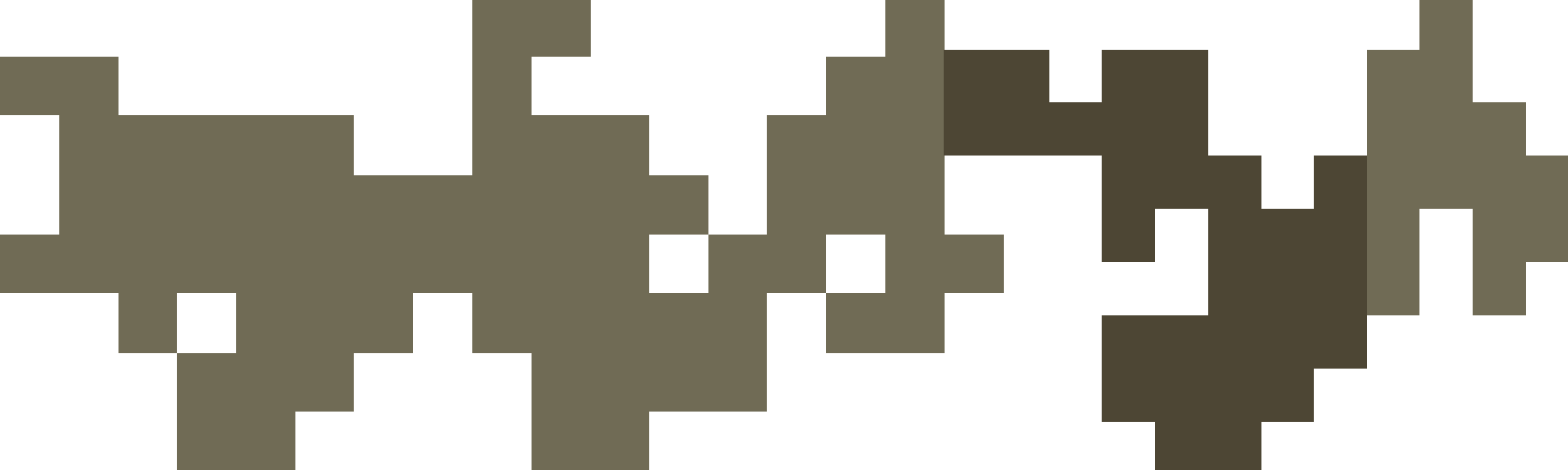 ГОЛОВНЕ УПРАВЛІННЯ ВІЙСЬКОВОЇ ЮСТИЦІЇ
ЧИ ПОТРІБНА ОХОРОНА ІВ В МОУ?
Чи дійсно МОУ охороняє оборонні технології, а не звіти?
Що можна запропонувати (продати) ринку – звіт чи технологію?
Чи дають недійсні патенти МОУ охорону прав ІВ?
Чи може Україна конкурувати технологіями (ІВ)?
7
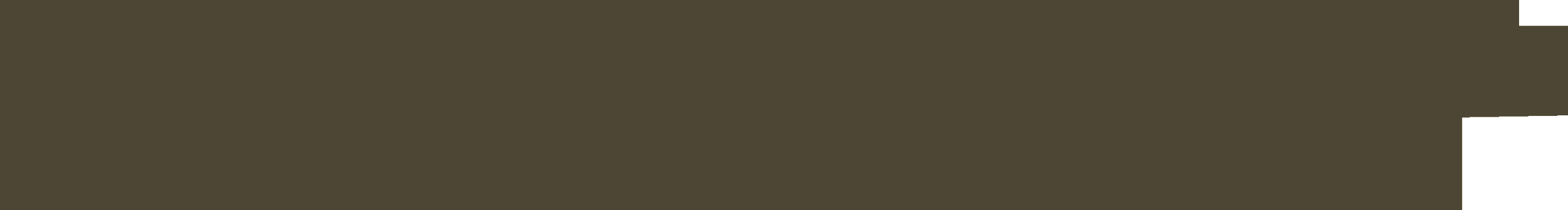 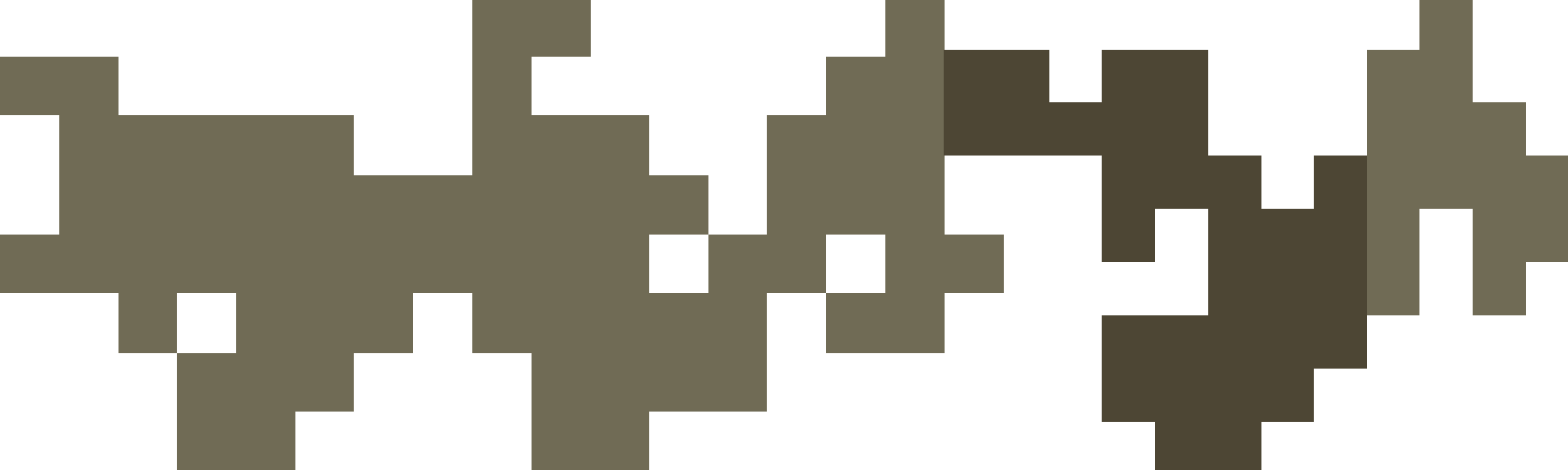 ГОЛОВНЕ УПРАВЛІННЯ ВІЙСЬКОВОЇ ЮСТИЦІЇ
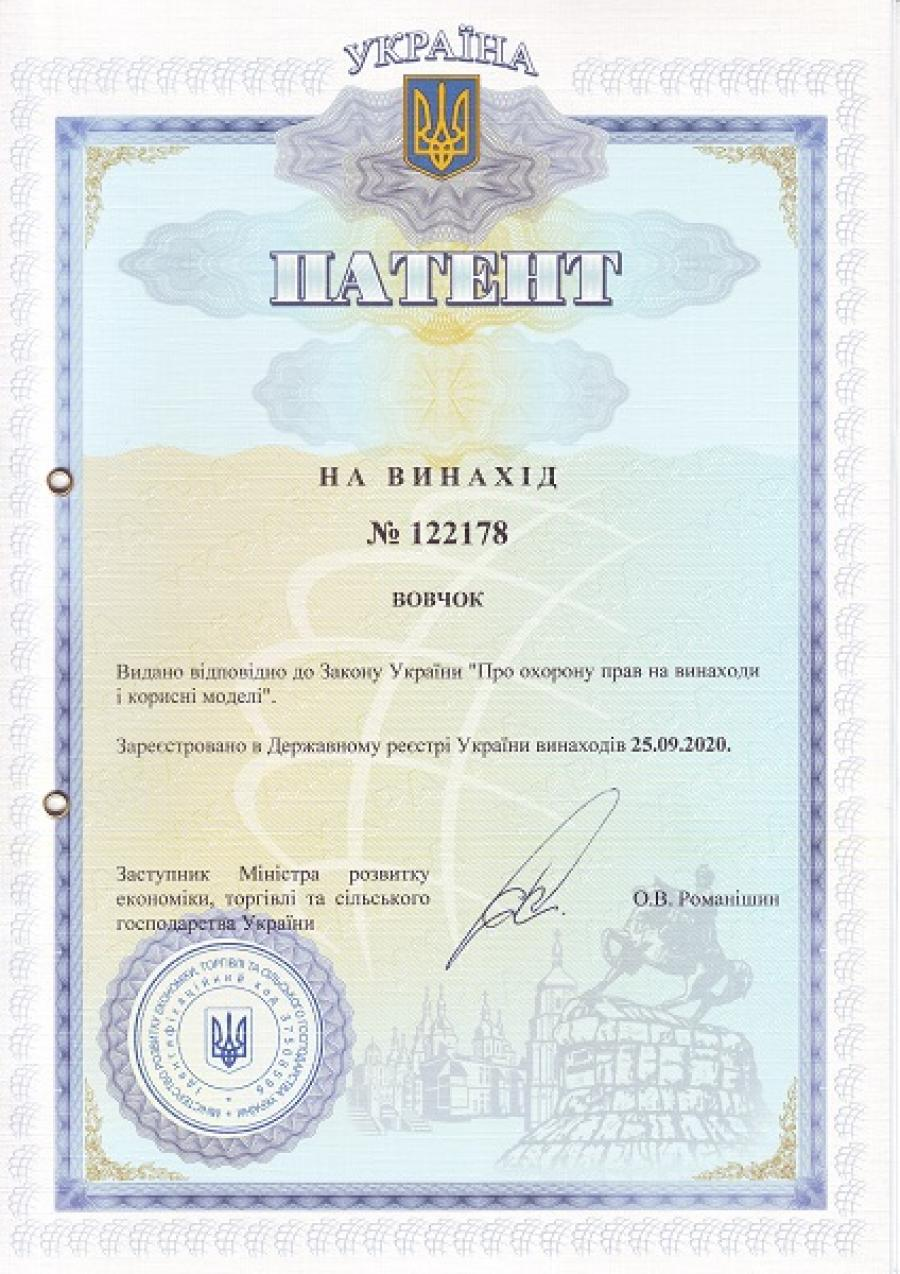 ДІЙСНІСТЬ
В структурах МОУ відбувається імітація захисту прав інтелектуальної власності (ІВ)
ГАРНИЙ ПАПІРЕЦЬ НА СТІНУ
8
Патенти отримуються по спрощеній процедурі без проведення кваліфікаційної експертизи (корисна модель)
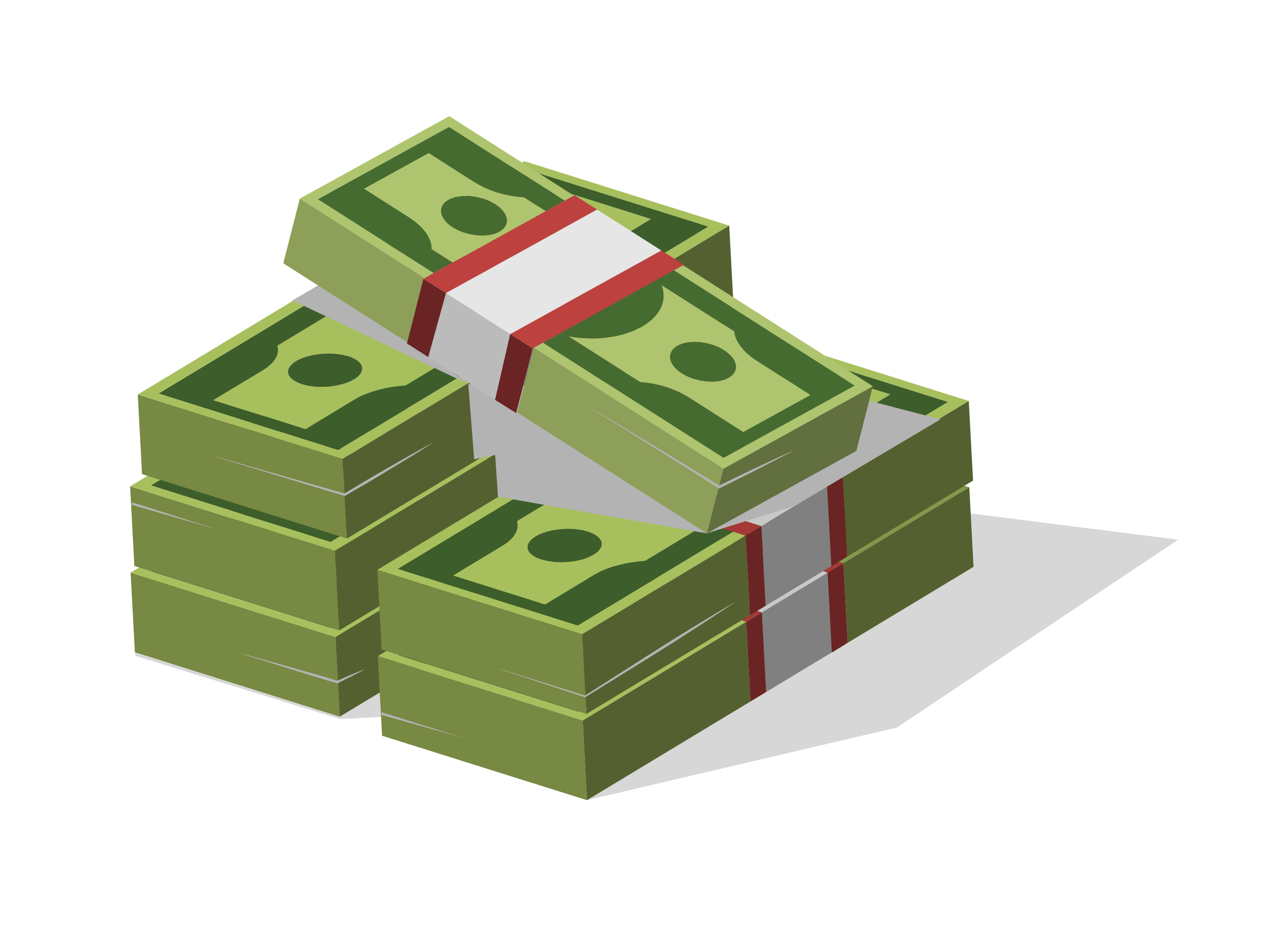 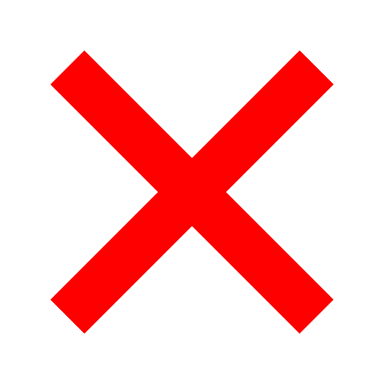 ПАТЕНТ
ДОХІД
Патенти отримуються для звіту  про діяльність захисту ІВ
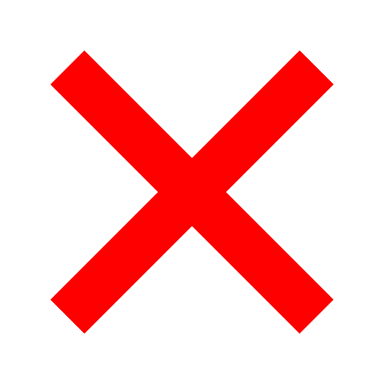 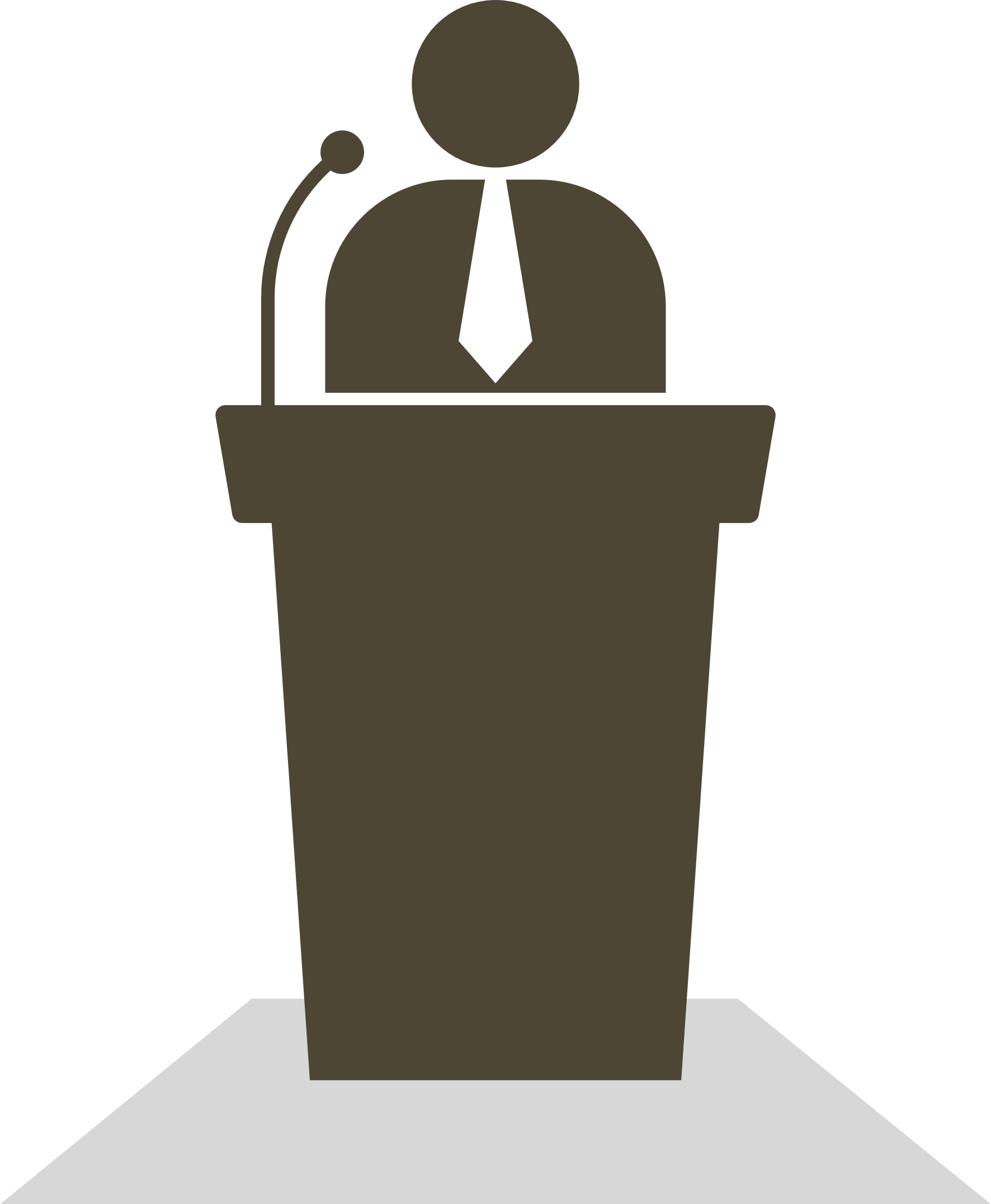 Після подання звітності доля патентів нікого не цікавить та вони втрачають чинність
ВИЗНАННЯ
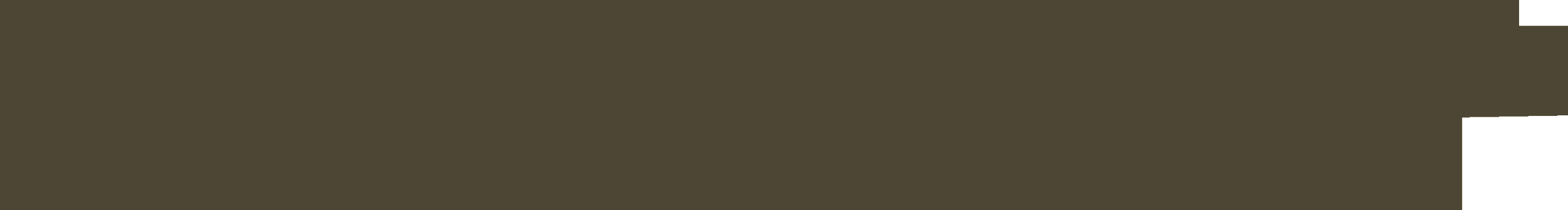 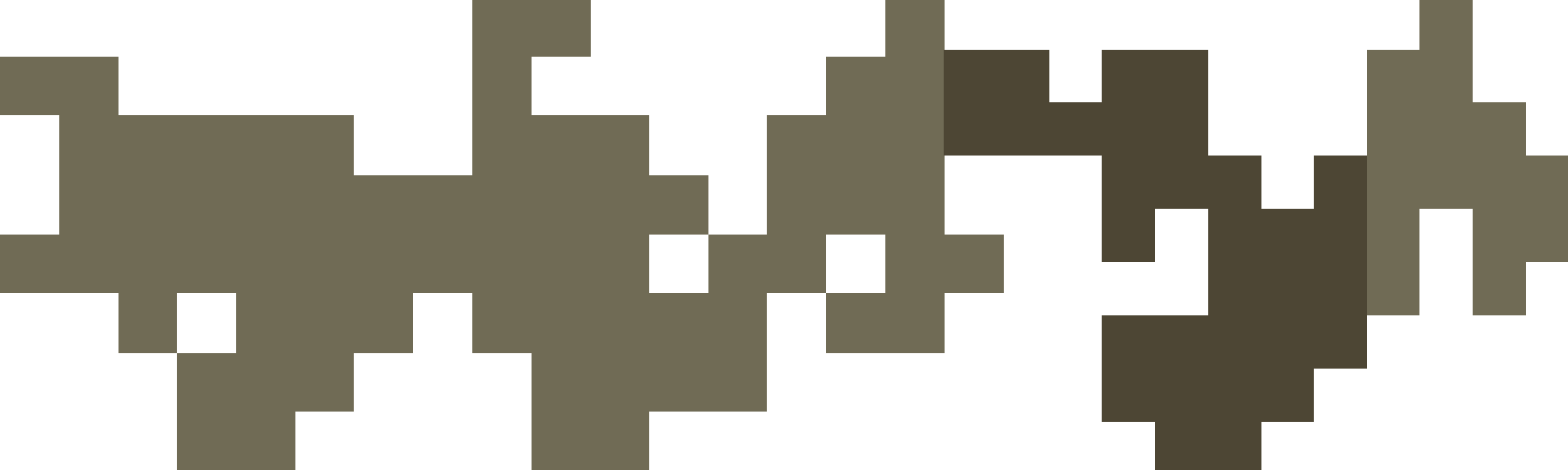 ГОЛОВНЕ УПРАВЛІННЯ ВІЙСЬКОВОЇ ЮСТИЦІЇ
ВІДСУТНІСТЬ МОТИВАЦІЇ РОЗВИТКУ ТЕХНОЛОГІЙ
НПФ "Адрон" розробила декілька систем та зразків озброєння, що прийняті на озброєння ЗСУ. Проте їхнє виготовлення в інтересах ЗСУ здійснюється іншими підприємствами, – адже НПФ "Адрон" є розробником, а стосунки з серійними виробниками побудовані на підставі ліцензійного договору. Оплата роялті розробнику від виробника, яка передбачена цим ліцензійним договором, не визнається МО і не враховується у витратах на серійне виробництво.
РУЙНУЄТЬСЯ САМА ЛОГІКА СТВОРЮВАТИ ЩОСЬ ЦІКАВЕ, КОНКУРЕНТНЕ І ПОТРІБНЕ ДЛЯ ЗСУ.
9
МІНІСТЕРСТВО 
ОБОРОНИ УКРАЇНИ
Нові розробки
НАУКОВА 
  КОМПАНІЯ
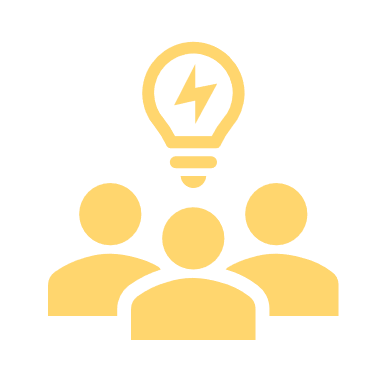 Замовлення
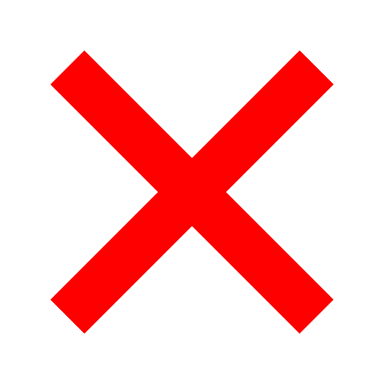 $
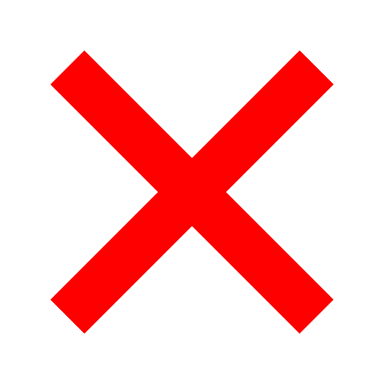 Замовлення
Роялті
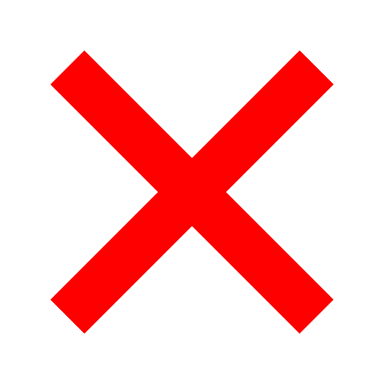 ПІДПРИЄМСТВА ОПК
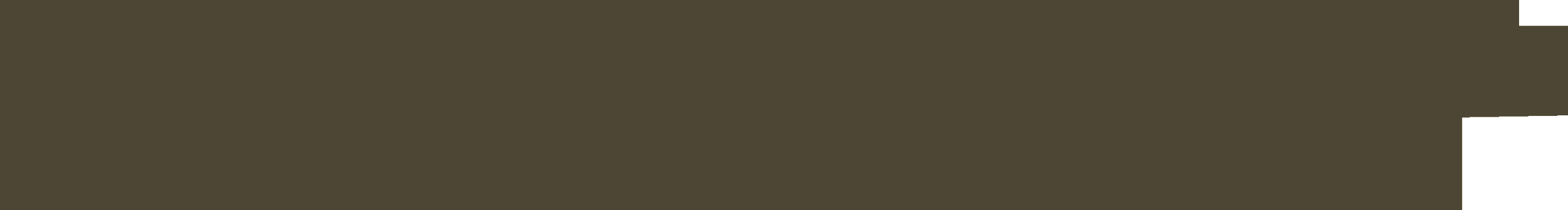 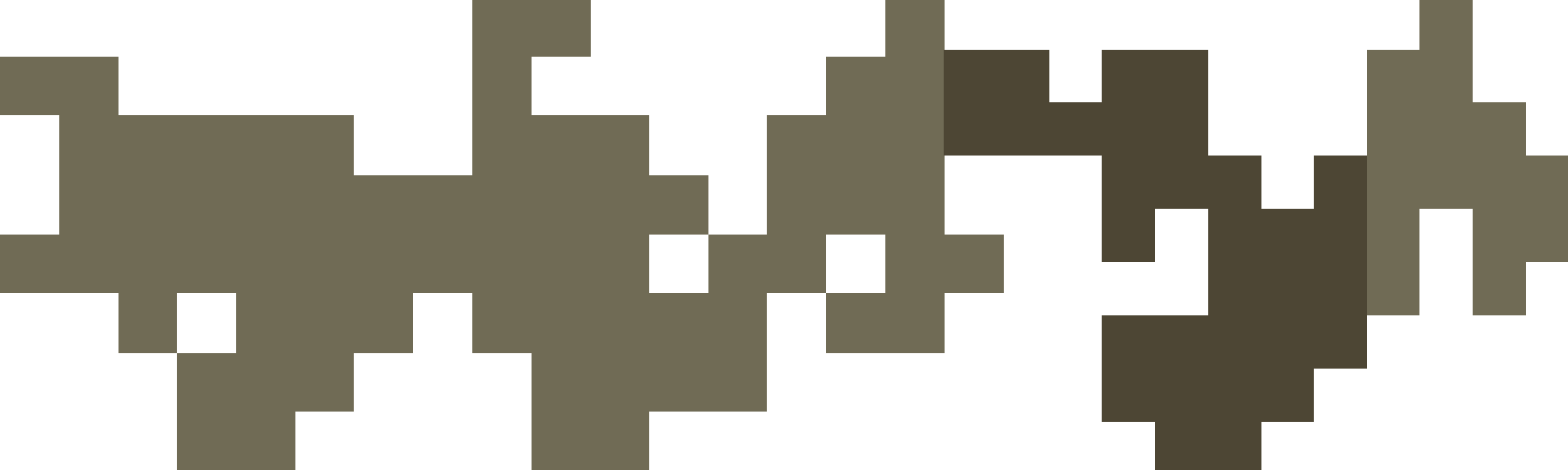 ГОЛОВНЕ УПРАВЛІННЯ ВІЙСЬКОВОЇ ЮСТИЦІЇ
СХЕМИ ЗЛОВЖИВАНЬ ІНТЕЛЕКТУАЛЬНИМИ ПРАВАМИ
Здійснення закупівлі без конкуренції (замовник та постачальник у зговорі)
Звернення Укроборонпром до Голови СБУ у 2016 році щодо наявності окремих ознак використання службовими особами ДП "КАЗ "Авіакон" службового становища в інтересах деяких комерційних структур шляхом фальсифікації тендерної документації, організації придбання авіаційного обладнання за завищеними цінами та укладання договорів на завідомо невигідних для підприємства умовах, що можливо завдало Авіакону матеріальних збитків на загальну суму 109,1 тис. доларів.
10
Незаконне збагачення завдяки укладанню ліцензійних угод із щомісячними виплатами (роялті) на користь підконтрольних осіб за користування винаходами, корисними моделями, іншими об’єктами ІВ

Звернення Укроборонпром у 2017 році до військового прокурора Запорізького гарнізону щодо причетності до виведення державних коштів посадовими особами КП "НВК "Іскра" у ході виконання договорів за право використання об'єктів інтелектуальної власності та заподіяння шкоди на суму 7,1 млн гривень.
Блокування діяльності через судову заборону (патентними тролями) та спонукання закупівлі у конкретного Постачальника

Спроба ТОВ "Трімен Україна" через судову заборону заблокувати закупівлю нічного танкового прицілу ТПН1-42-23 структурами МОУ (судова справа № 910/1006/20).
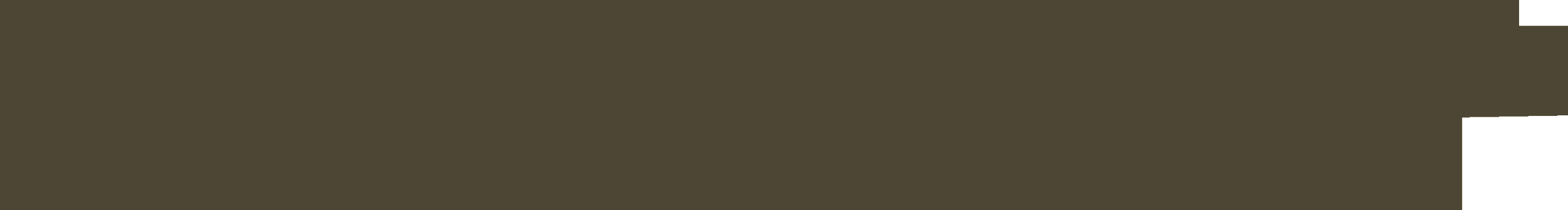 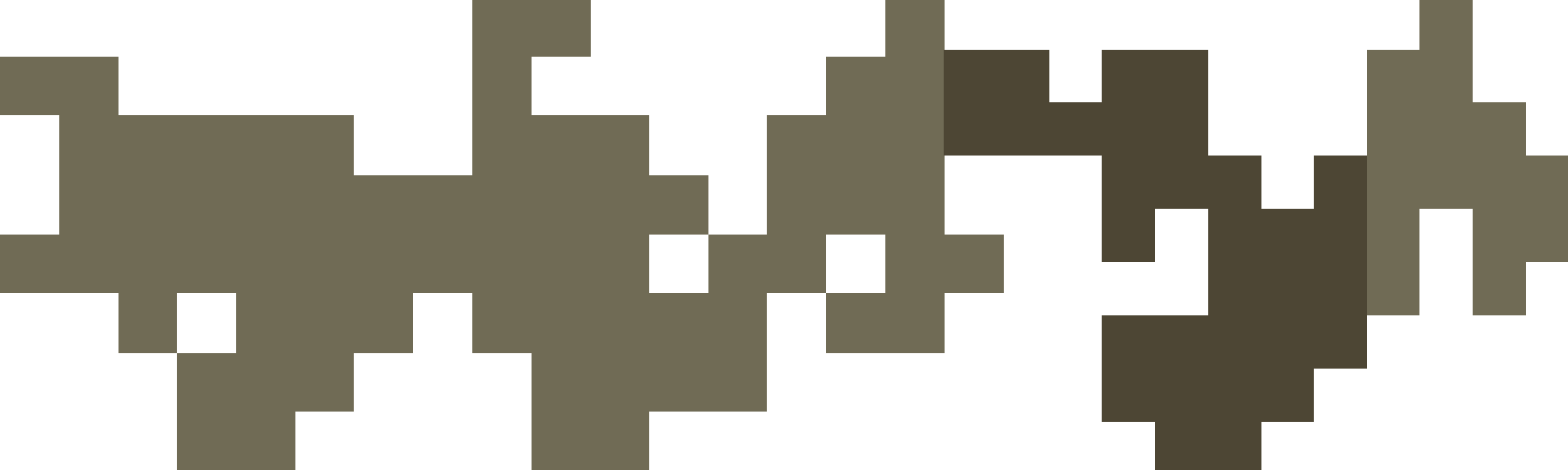 ГОЛОВНЕ УПРАВЛІННЯ ВІЙСЬКОВОЇ ЮСТИЦІЇ
Про рішення Ради національної безпеки і оборони України від 18 червня 2021 року «Про Стратегію розвитку оборонно-промислового комплексу України», що затверджене Указом Президента України від 20.08.2021 року № 372/2021
ЗАВДАННЯ
МЕТА
розробка політики управління інтелектуальною власністю в оборонно-промисловому комплексі;
розробка принципів і механізмів, практичних рекомендацій щодо вдосконалення системи захисту інтелектуальної власності в оборонно-промисловому комплексі;
створення єдиної інформаційної бази науково-дослідних і дослідно-конструкторських робіт, результатів інтелектуальної діяльності та технологій військового, спеціального і подвійного призначення, конструкторської документації на продукцію військового призначення для їх використання під час створення інноваційної високотехнологічної продукції військового і цивільного призначення та подвійного використання;
удосконалення системи захисту прав інтелектуальної власності на оборонні технології.
впровадження ефективної системи організації діяльності державних наукових установ та виробничих підприємств оборонних галузей промисловості;
впровадження економічних механізмів стимулювання інноваційної діяльності, збільшення прибутковості, забезпечення сталого фінансового стану підприємств оборонно-промислового комплексу, відновлення платоспроможності;
зняття нормативно-правових обмежень на утворення спільних підприємств з іноземними компаніями та провадження спільної діяльності, залучення іноземного капіталу в розвиток виробничих потужностей українських підприємств із забезпеченням при цьому державного контролю для нейтралізації потенційних загроз національній безпеці;
сприяння розвитку суб’єктів малого і середнього підприємництва всіх форм власності в частині розроблення і створення інноваційних технологій і виробництва високотехнологічної продукції військового, спеціального, подвійного призначення та цивільної продукції;
впровадження механізмів державного протекціонізму та підтримки експортного потенціалу в рамках військово-технічного співробітництва з іноземними державами з урахуванням зобов’язань України за відповідними міжнародними договорами.
11
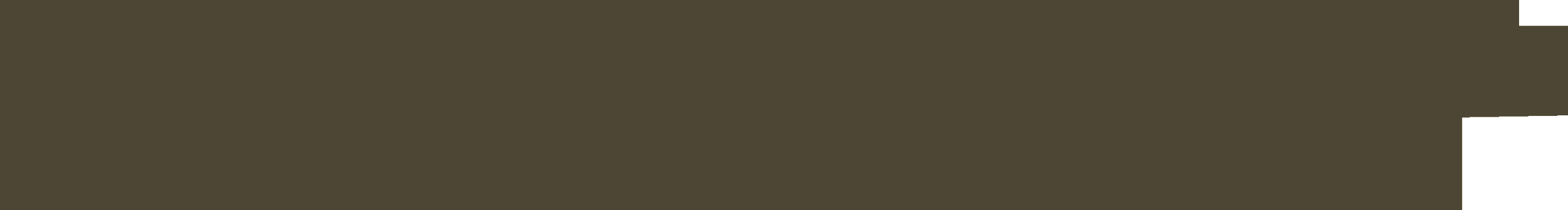 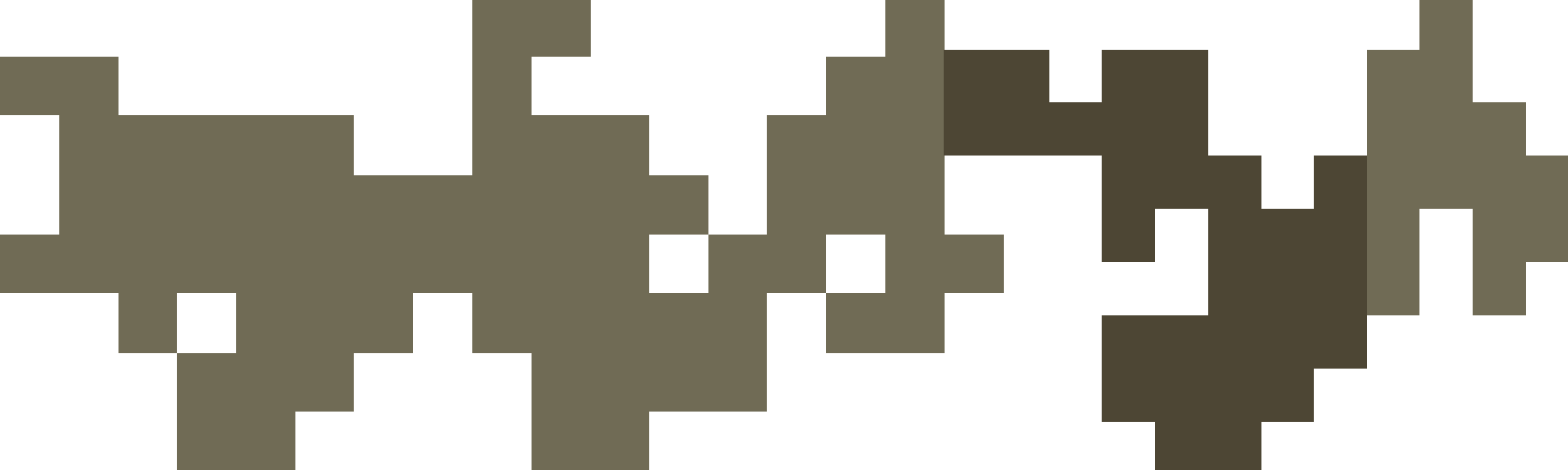 ГОЛОВНЕ УПРАВЛІННЯ ВІЙСЬКОВОЇ ЮСТИЦІЇ
Постанова Кабінету Міністрів України від 4 березня 2023 р. № 220  «Про затвердження Державної антикорупційної програми на 2023-2025 роки»
Непрозоре та неефективне користування та розпорядження об’єктами інтелектуальної власності в оборонно-промисловому комплексі.

Відсутність системної політики у секторі оборони щодо інвентаризації та охорони об’єктів інтелектуальної власності на державних підприємствах оборонно-промислового комплексу. Унікальні конструкторські розробки через сумнівні контракти ставали власністю приватних та іноземних підприємців. В Україні не був створений єдиний цифровий реєстр об’єктів інтелектуальної власності оборонно-промислового комплексу, які були б оцінені та захищені від неправомірної передачі стороннім особам.
ПРОБЛЕМИ ВИЗНАЧЕНІ ПРОГРАМОЮ
12
Розробка та подання Кабінетові Міністрів України проекту розпорядження КМУ про проведення інвентаризації та оцінки об’єктів інтелектуальної власності суб’єктів господарювання оборонно-промислового комплексу для Міноборони, Мінстратегпрому, Мінекономіки, МВС, МОН, ДКА, Державного концерну “Укроборонпром”. 

Проведення інвентаризації об’єктів права інтелектуальної власності на господарських товариствах, в державних, казенних підприємствах, а також установах і організаціях в оборонно-промисловому комплексі.

Розробка та подання Кабінетові Міністрів України проекту розпорядження КМУ про затвердження політики управління інтелектуальною власністю в оборонно-промисловому комплексі, яким визначено створення єдиної інформаційної бази науково-дослідних і дослідно-конструкторських робіт, результатів інтелектуальної діяльності та технологій військового, спеціального і подвійного призначення, конструкторської документації на продукцію військового призначення у взаємодії із реєстрами конструкторської документації.

Створення єдиної інформаційної бази науково-дослідних і дослідно-конструкторських робіт, результатів інтелектуальної діяльності та технологій військового, спеціального і подвійного призначення, конструкторської документації на продукцію військового призначення та його інтеграція із реєстрами конструкторської документації.
ЗАВДАННЯ ВИЗНАЧЕНІ ПРОГРАМОЮ
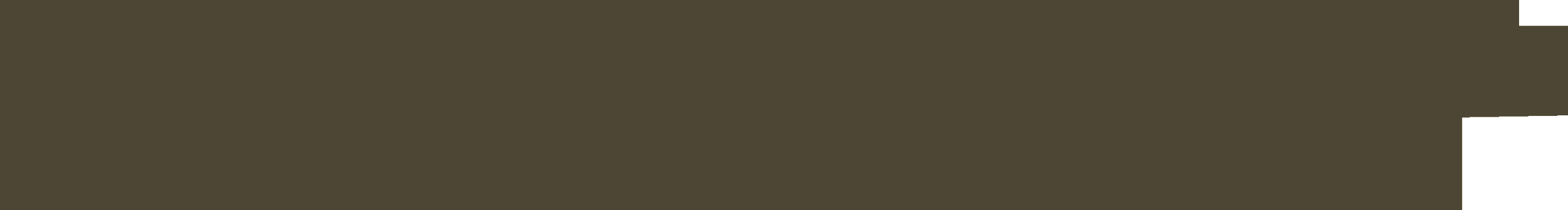 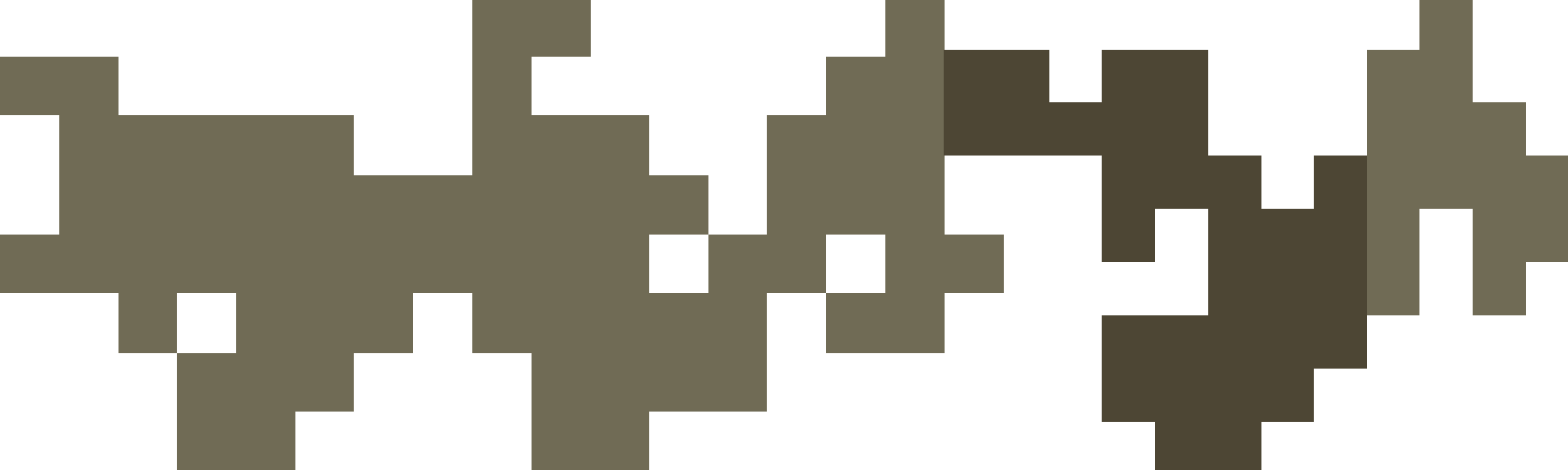 ГОЛОВНЕ УПРАВЛІННЯ ВІЙСЬКОВОЇ ЮСТИЦІЇ
ЗАКОРДОННИЙ ДОСВІД РОЗВИТКУ ІННОВАЦІЙ НА ПРИКЛАДІ США
Міністерство оборони США
Персонал Агентства налічує кілька сотень співробітників, але є дуже гнучким у своїй структурі та чисельності, адже пріоритет мають короткострокові проєкти (2–4 роки), під які формуються спеціальні проєктні команди.
Захист прав інтелектуальної власності відбувається спільно із винахідниками
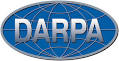 13
Сконцентровано саме на нових технологіях в тому числі подвійного призначення 
(результати досліджень - Інтернет, GPS, літак  «Стелс» тощо)
З А В Д А Н Н Я
Створення передових 
проривних технологій
Пошук можливостей покращення
 існуючих технологій
Пошук нових 
революційних технологій
Концептуальні дослідження для вироблення напрямків досліджень і постановки нових військово - прикладних задач
Комплексних міжвідомчих і міждисциплінарних досліджень
Наукових досліджень з великим ризиком досягнення декларованого результату
[Speaker Notes: Агентство передових оборонних дослідницьких проєктів США ( DARPA)
Указом Президента України від 27 лютого 2020 року №59/2020 було введено в дію рішення Ради національної безпеки і оборони України, яким  доручено Кабіненету Міністрів України створення агентства з розвитку оборонних технологій (аналог DARPA)]
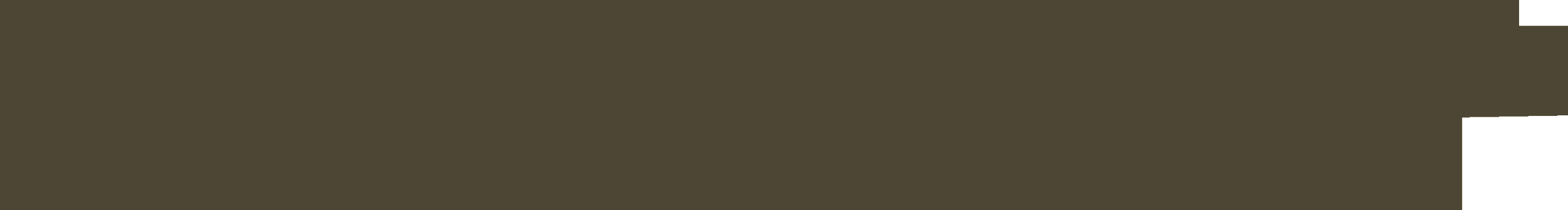 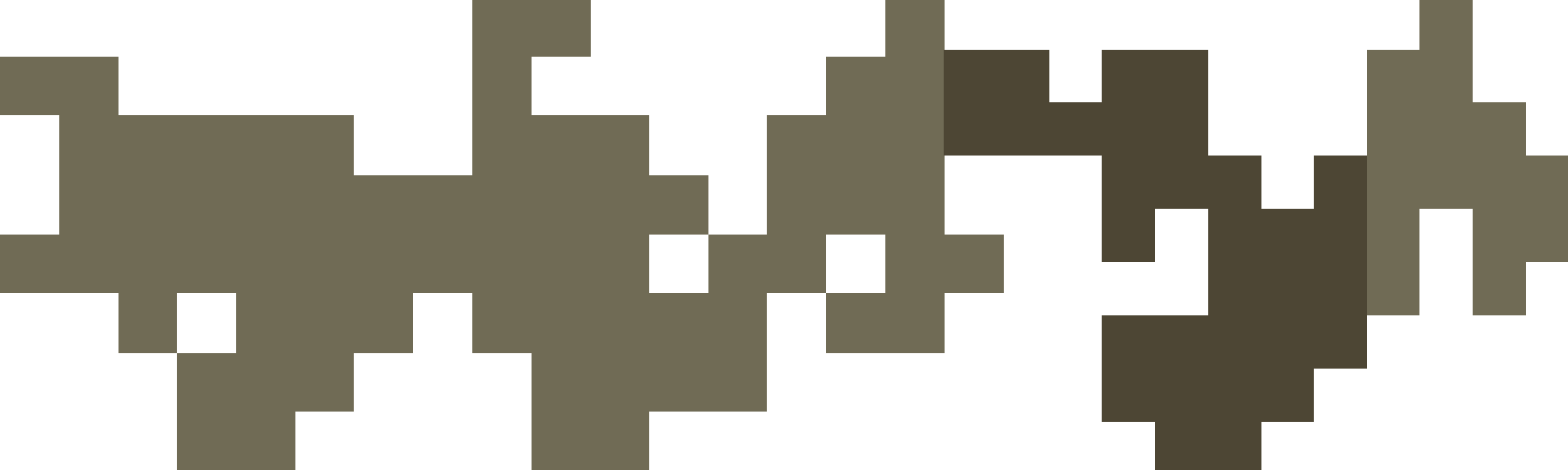 ГОЛОВНЕ УПРАВЛІННЯ ВІЙСЬКОВОЇ ЮСТИЦІЇ
СТРУКТУРА УПРАВЛІННЯ ІНТЕЛЕКТУАЛЬНОЮ ВЛАСНІСТЮ В МІНІСТЕРСТВІ (проект)
Департамент військово-технічної політики, розвитку озброєння та військової техніки МОУ
Міністр оборони України
Заступник Міністра оборони України
14
Патентний підрозділ МО
Виявлення та контроль відбору технологій, що містять винаходи
Контроль за отриманням охорони патентів та підтримання їх чинності
Патентування технологій винахідників та їх юридичний супровід
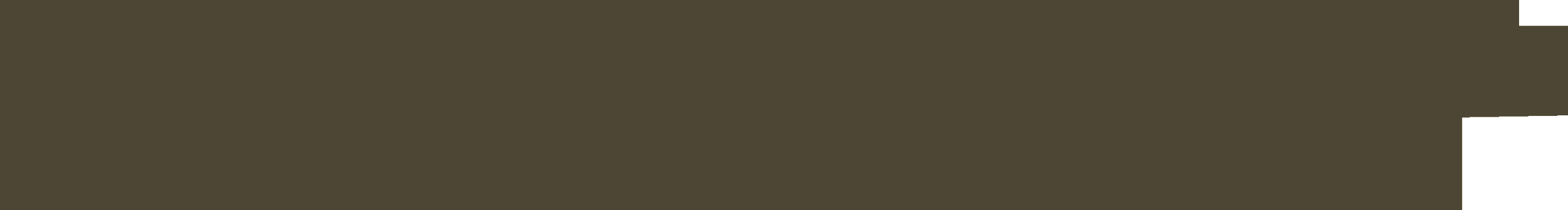 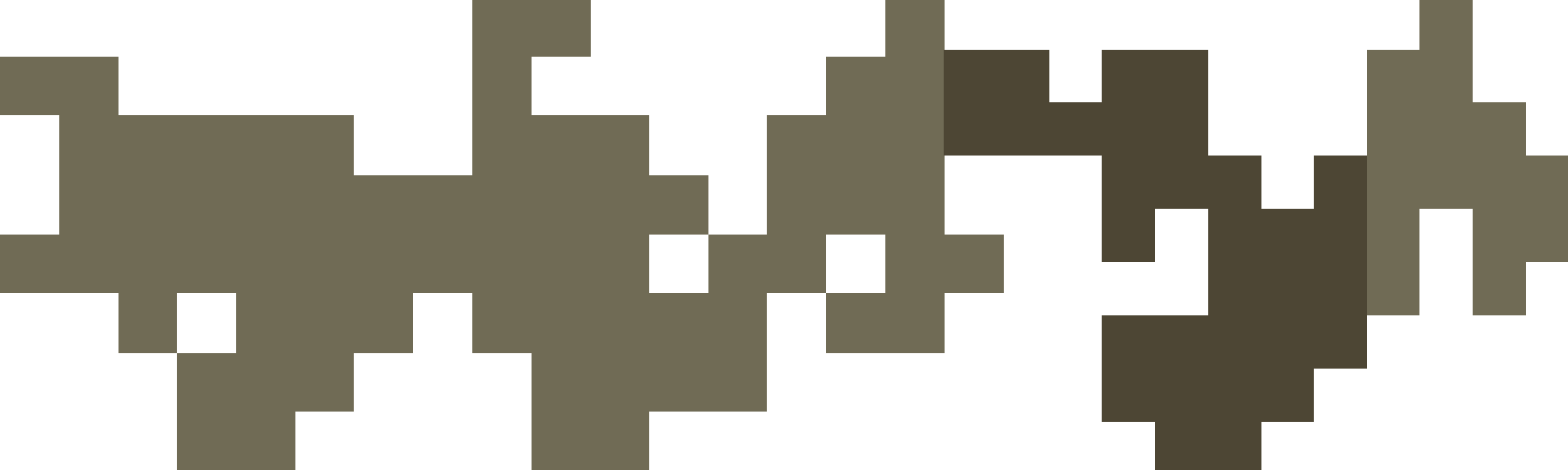 ГОЛОВНЕ УПРАВЛІННЯ ВІЙСЬКОВОЇ ЮСТИЦІЇ
ПАТЕНТНИЙ ПІДРОЗІЛ 
Створення в структурі МОУ спеціального органу стратегії і контролю нематеріальними активами (до 10 осіб)
СТРАТЕГІЯ 
Розробка стратегії охорони ІВ в структурі МОУ з використанням досвіду країн НАТО(насамперед з огляду на військові та економічні перспективи)
15
МОДЕЛЬ УПРАВЛІННЯ 
Створення ефективної моделі охорони та управління захистом об'єктами ІВ
АУДИТ
Створення реєстру ІВ МОУ, системи економічного аудиту та розвитку нематеріальних активів в оборонному секторі
ДЖЕРЕЛА ФІНАНСУВАННЯ
Створення альтернативних джерел фінансування (інвестиційних хабів, ринку продажу технологій)
Розвиток державно-приватного партнерства (ДПП) в сфері технологій
Розробка системи мотивації винахідників
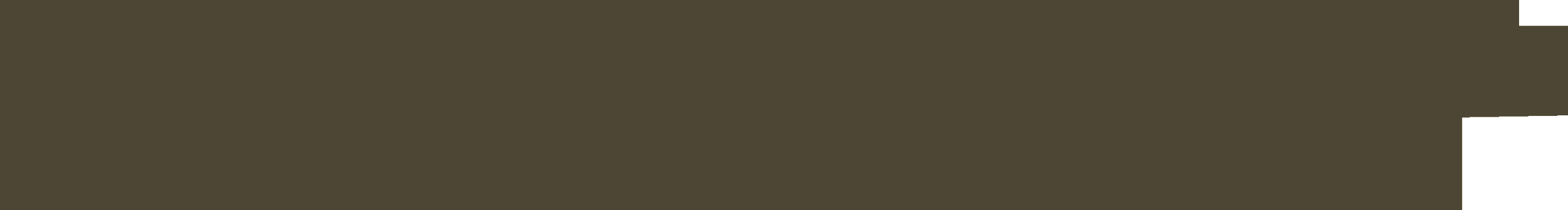 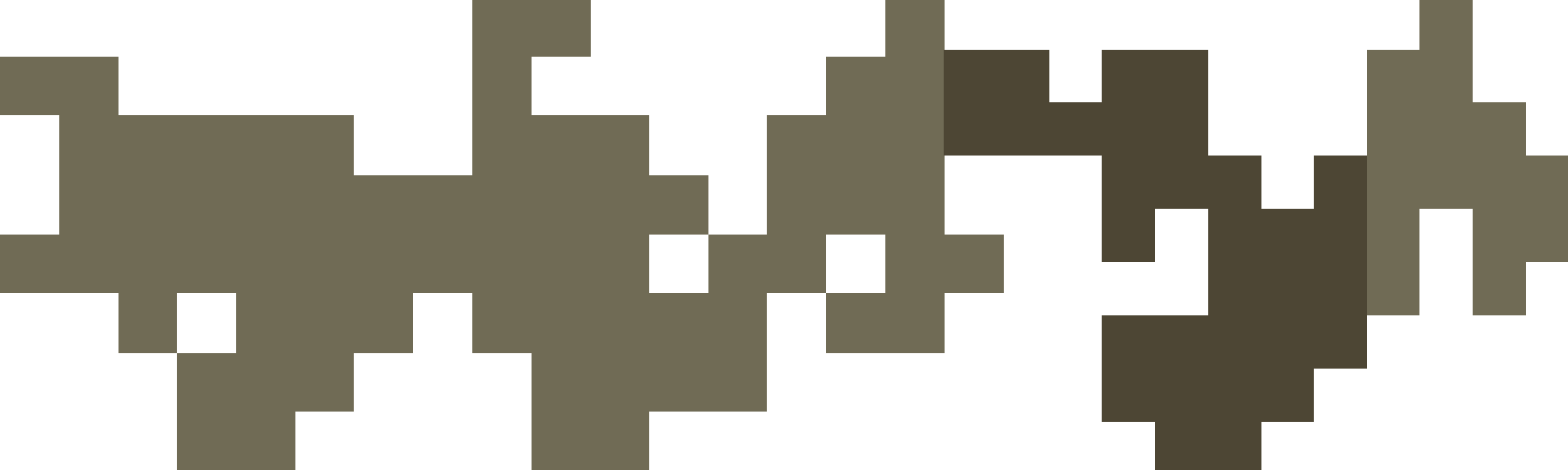 ГОЛОВНЕ УПРАВЛІННЯ ВІЙСЬКОВОЇ ЮСТИЦІЇ
Положення про патентно-ліцензійну, винахідницьку та раціоналізаторську роботу
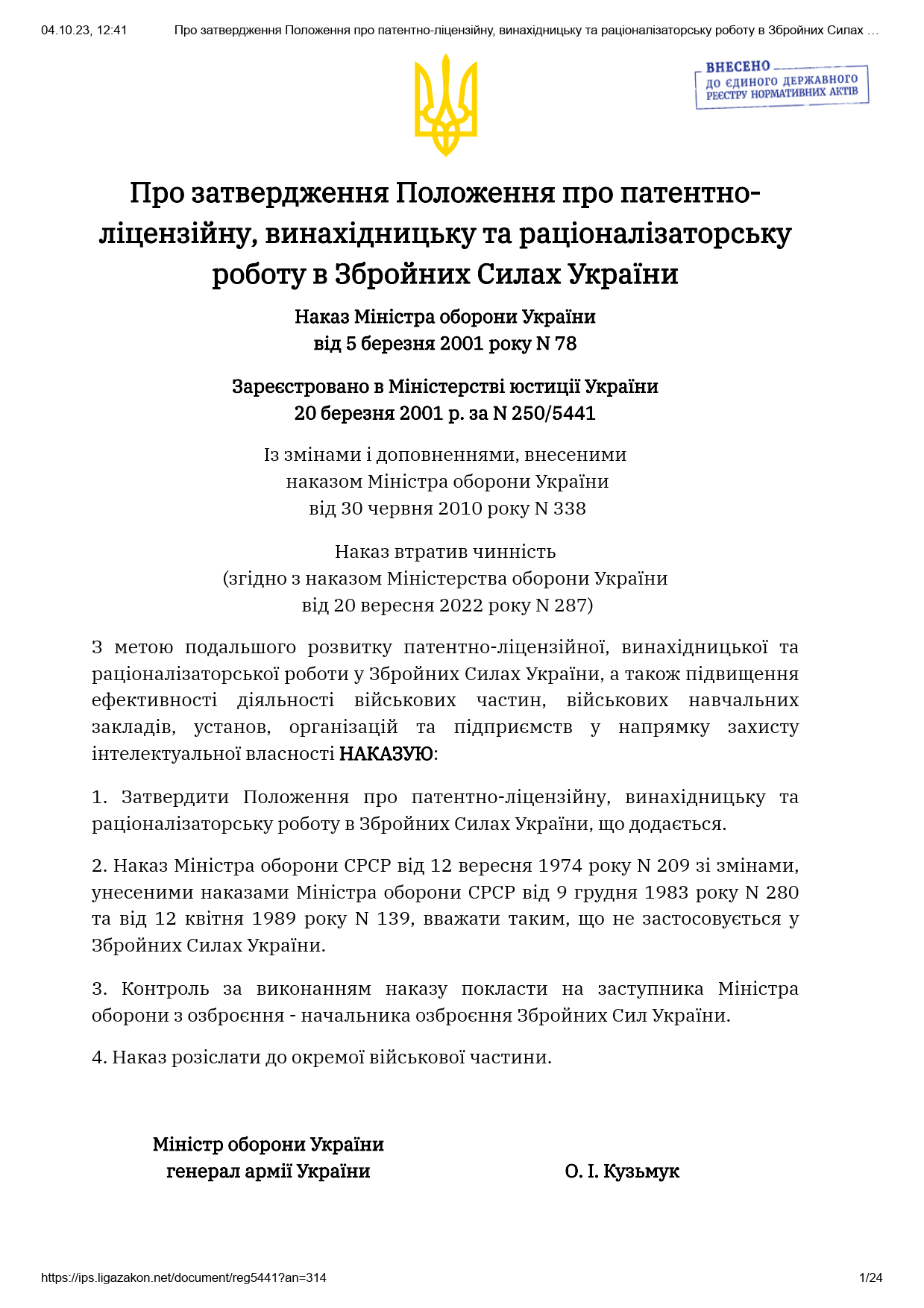 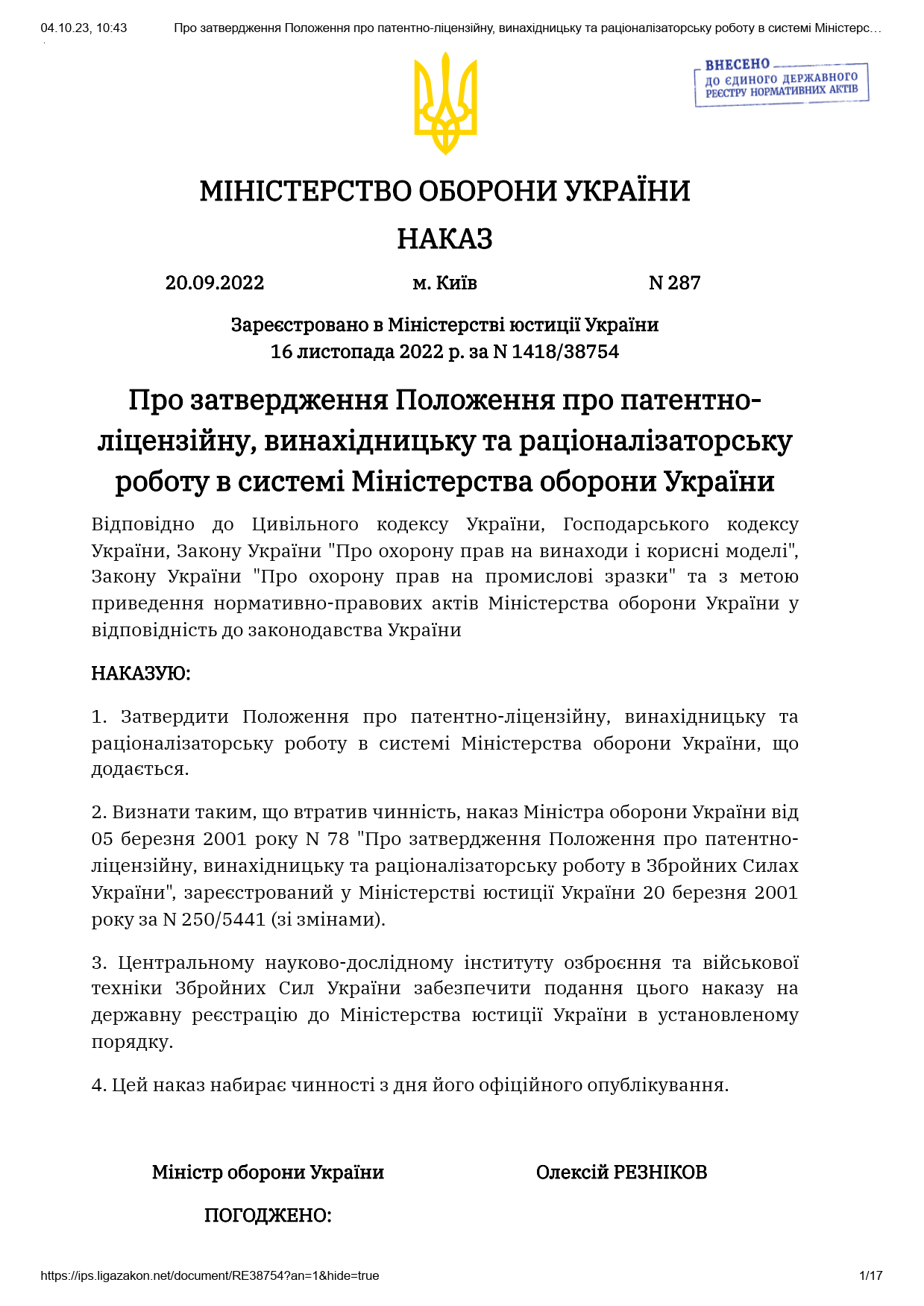 15
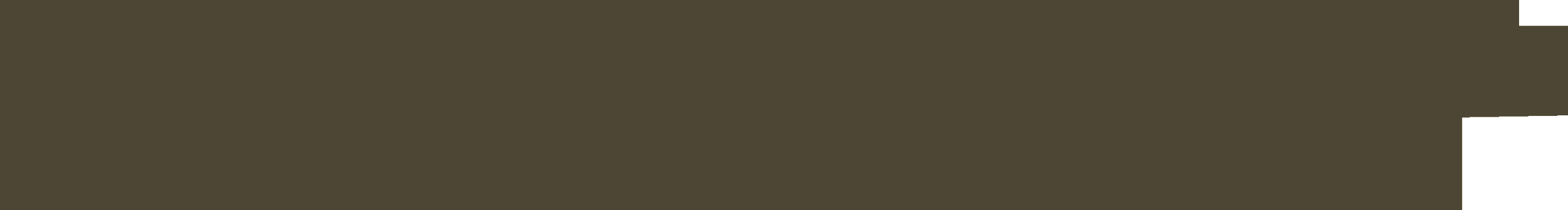 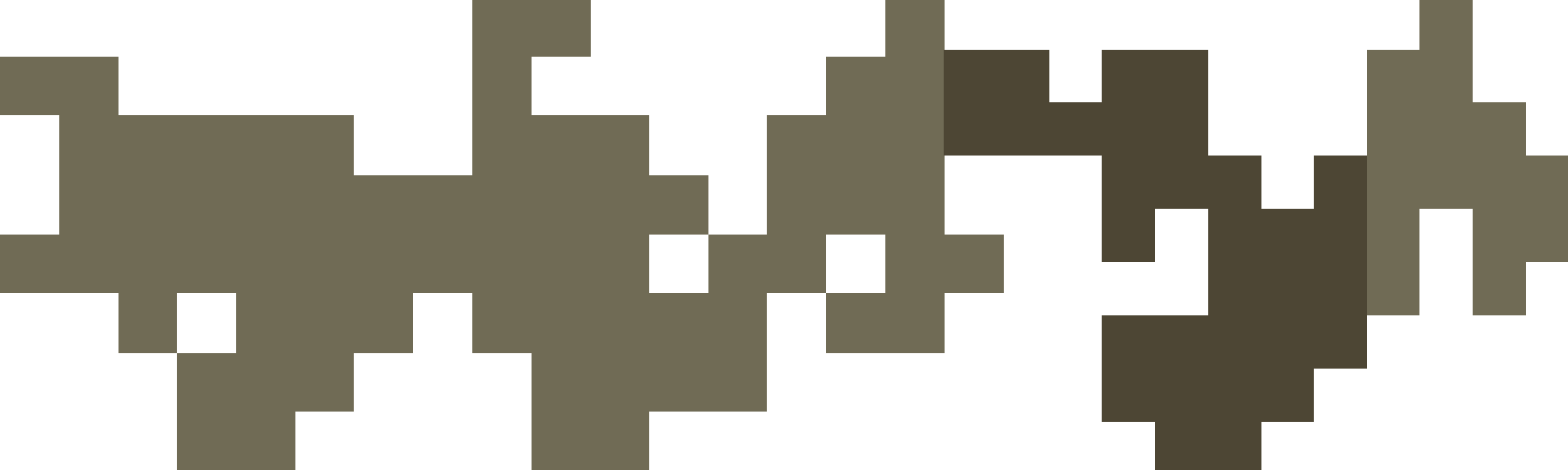 ГОЛОВНЕ УПРАВЛІННЯ ВІЙСЬКОВОЇ ЮСТИЦІЇ
СТРУКТУРА УПРАВЛІННЯ ІВ  В мо рф
морф                                                                                        федеральна служба з інтелектуальної власності
15
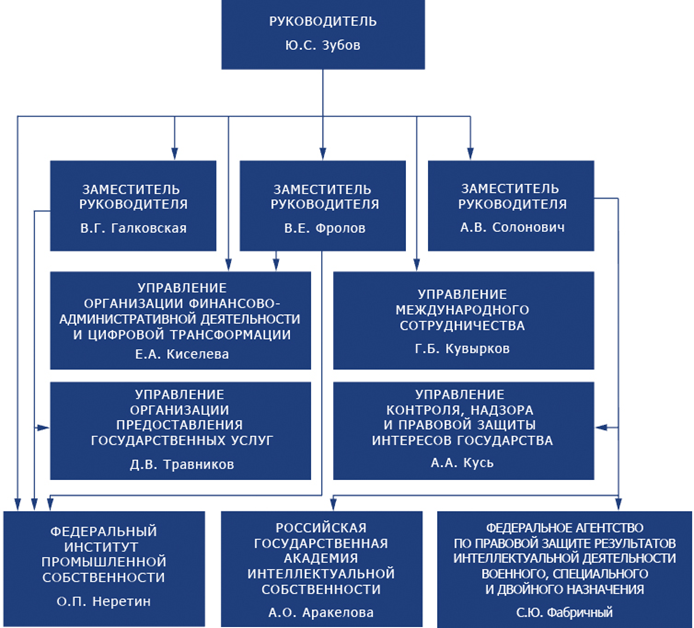 [Speaker Notes: Управління інтелектуальної власності, військово-технічного співробітництва та експертизи постачання озброєння та військової техніки Міноборони Росії призначене для реалізації повноважень Міноборони Росії з управління правами Російської Федерації на результати інтелектуальної діяльності військового, спеціального та подвійного призначення, які перебувають у віданні Міноборони Росії;організації патентно-ліцензійної роботи;координації діяльності органів військового управління під час здійснення військово-технічного супроводу поставок продукції військового призначення;узгодження характеристик та комплектації продукції військового призначення, призначеної для передачі іноземним замовникам]
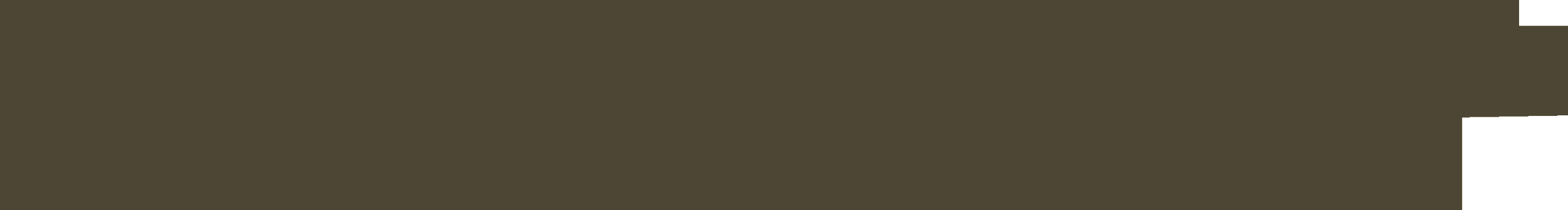 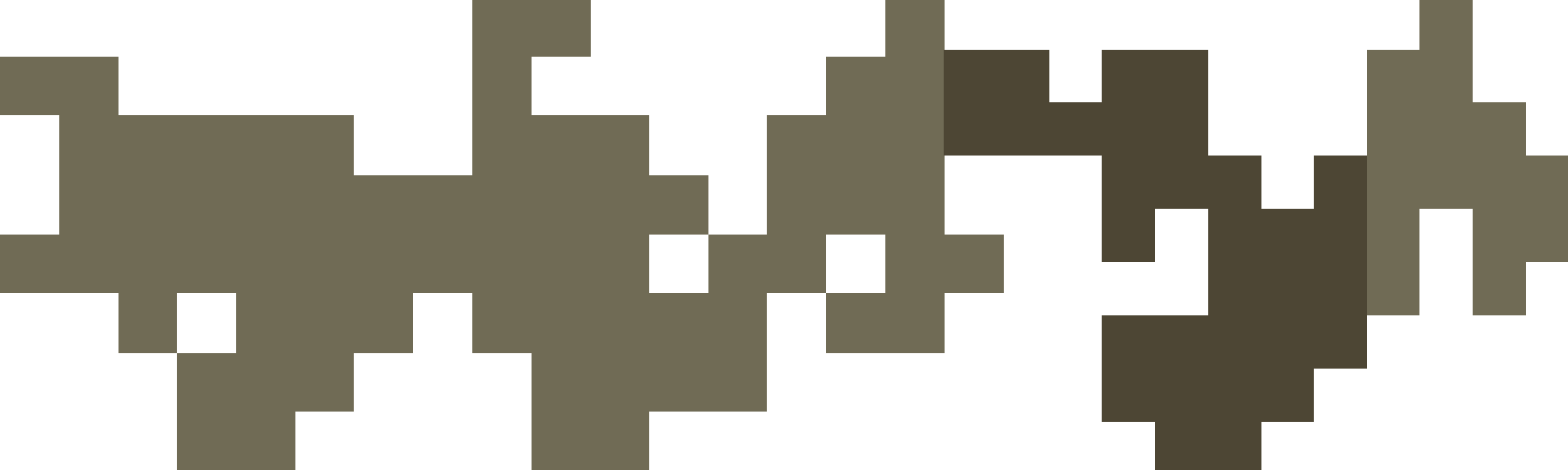 ГОЛОВНЕ УПРАВЛІННЯ ВІЙСЬКОВОЇ ЮСТИЦІЇ
СТРУКТУРА УПРАВЛІННЯ ІВ В ОБОРОННІЙ СФЕРІ США
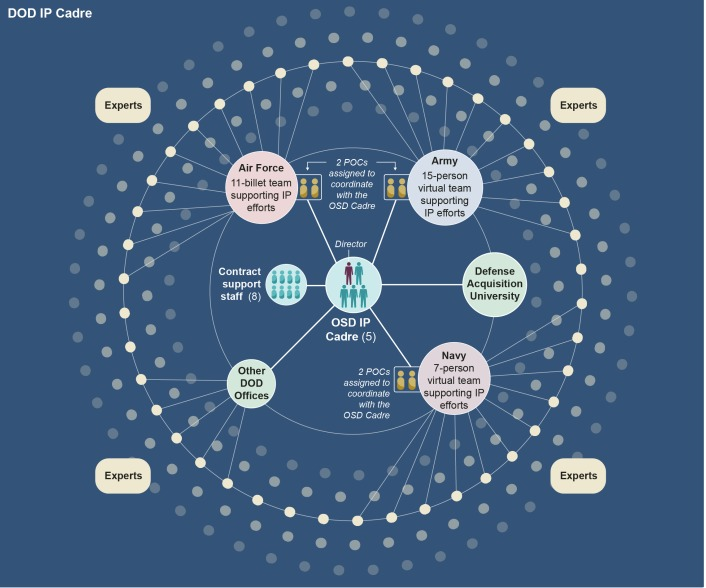 IP –офіс Міністра оборони США  є центром об’єднаної моделі Міністерства оборони, створеної для координації консультацій, підтримки та ресурсів  в Міністерстві, військових відомствах  та інших структурних підрозділах Міністерства оборони.
15
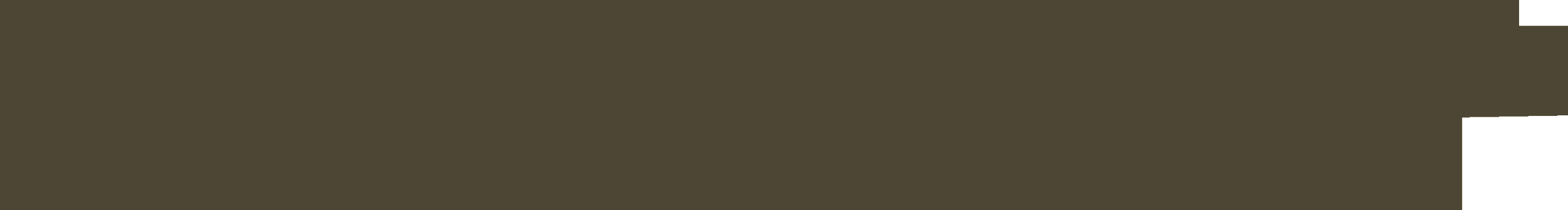 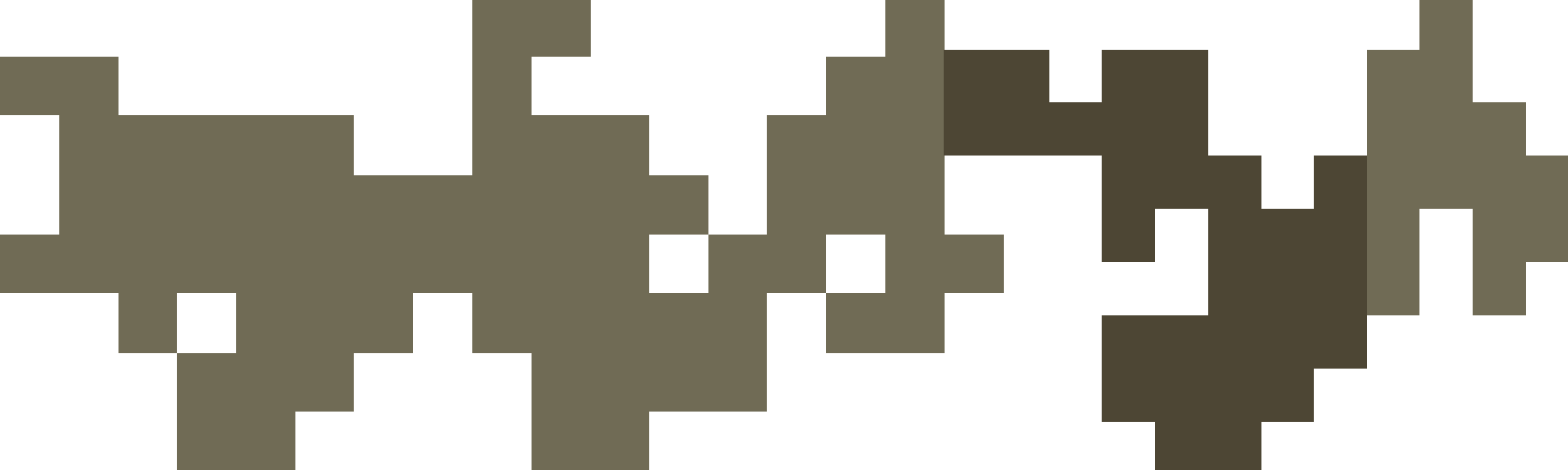 ГОЛОВНЕ УПРАВЛІННЯ ВІЙСЬКОВОЇ ЮСТИЦІЇ
СТРУКТУРНИЙ ПІДРОЗДІЛ З ПИТАНЬ ТРАНСФЕРУ ТЕХНОЛОГІЙ, ІННОВАЦІЙНОЇ ДІЯЛЬНОСТІ ТА ІНТЕЛЕКТУАЛЬНОЇ ВЛАСНОСТІ В СТРУКТУРІ МОУ
15
Головне управління розвідки
Головна інспекція
Директорат економічного аналізу та планування
Агенція
Департамент з питань запобігання корупції
ГОЛОВНЕ УПРАВЛІННЯ ВІЙСЬКОВОЇ ЮСТИЦІЇ
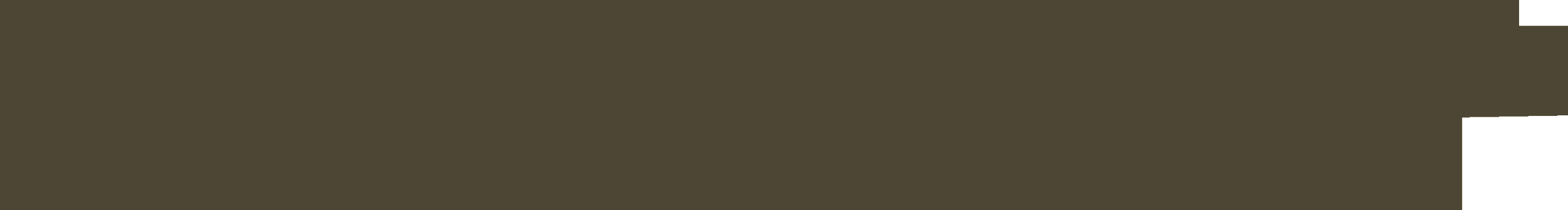 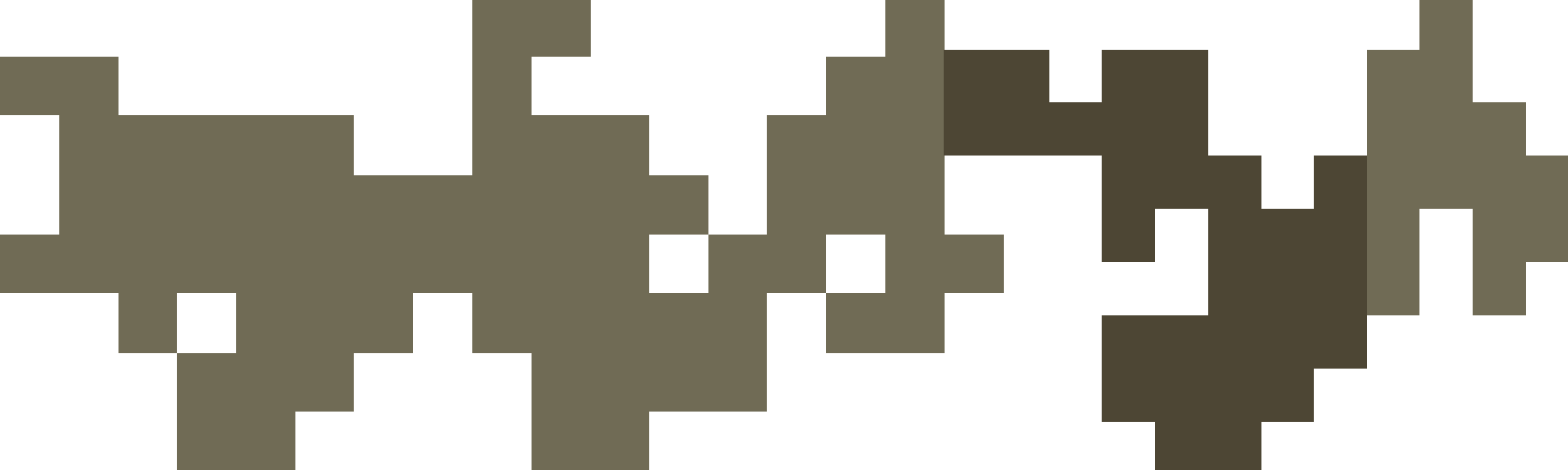 ПОВНОВАЖЕННЯ САМОСТІЙНОГО  СЕКТОРУ з питань трансферу технологій, інноваційної діяльності та інтелектуальної власності
розробляє та реалізовує стратегію розвитку ІВ в оборонній сферрі;
Організовує методичну допомогу, з укладання контрактів, що містять або можуть містити  об'єкти права ІВ;
Погоджує контракти, що містять або можуть містити  об'єкти права ІВ;
Організовує підготовку та атестацію кадрів з ІВ  в МО та ЗСУ;
Організовує проведення  досліджень з метою виявлення об’єктів права ІВ;
Здійснює аналітику щодо стану ІВ в  МО та ЗСУ;
Організовує  проведення  маркетингових та патентно-кон’юнктурних досліджень;
Створює та веде реєстр ІВ в МО та ЗСУ та контролює підтримання чинності патентів ;
Взаємодія з винахідником ( в тому числі лавах ЗСУ) через єдине вікно;
Організовує методичну допомогу при отриманні  прав ІВ;
Реєструє права інтелектуальної власності ;
Взаємодіє з державними органами, установами, організаціями всіх форм власності  з питань інноваційної діяльності та  захисту прав інтелектуальної власності; 
Сприяє захисту ІВ МО та ЗСУ;
Здійснює міжнародне співробітництво з питань інноваційної діяльності та  захисту прав інтелектуальної власності; 
Забезпечує дотримання законодавства в МО та ЗСУ  з з питань інноваційної діяльності та  захисту прав інтелектуальної власності;
15
ГОЛОВНЕ УПРАВЛІННЯ ВІЙСЬКОВОЇ ЮСТИЦІЇ
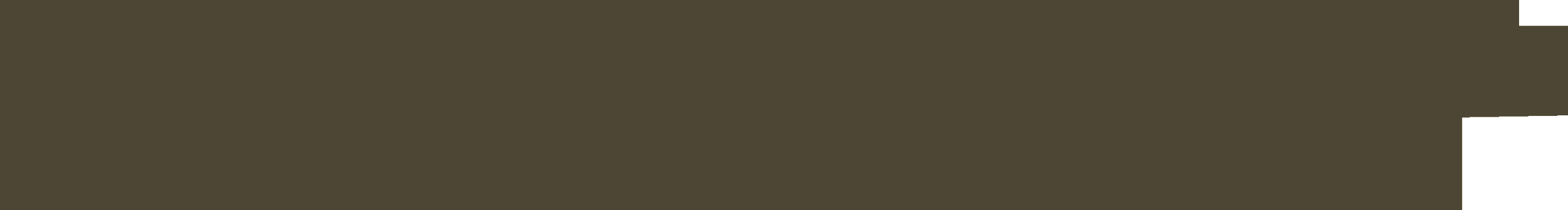 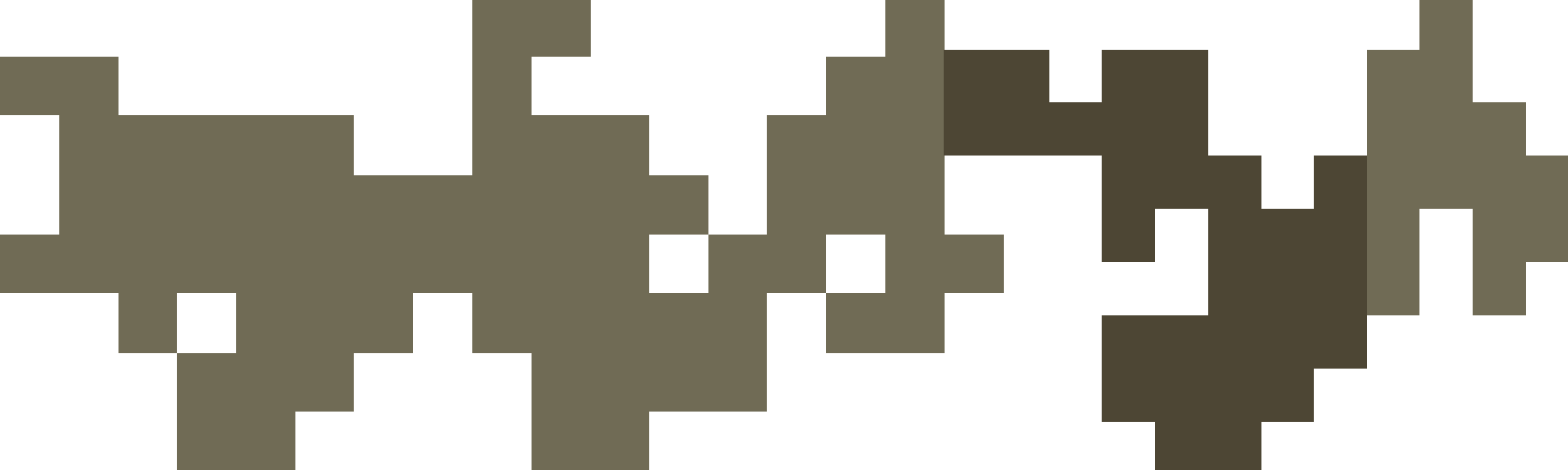 ЄДИНЕ ВІКНО
В ЗАЛЕЖНОСТІ ВІД УМОВ КОНТРАКТУ, ВИНАХІДНИК ОТРИМУЄ   МОЖЛИВІСТЬ ДОДАТКОВОЇ ВИНАГОРОДИ ТА/АБО ВИЗНАННЯ


ДЕРЖАВА ОТРИМАЄ ІННОВАЦІЙНІ РІШЕННЯ, КОНТРОЛЬ  ЇХ РЕАЛІЗАЦІЇ, ДОДАТКОВІ НАДХОДЖЕННЯ ВІД ВПРОВАДЖЕННЯ
ВИНАХІДНИК
ЄДИНЕ ВІКНО
ЗВЕРНЕННЯ
15
ПАТЕНТ З ДЕРЖАВНИМ КОНТРАКТОМ